Séminaire baccalauréat STI2D
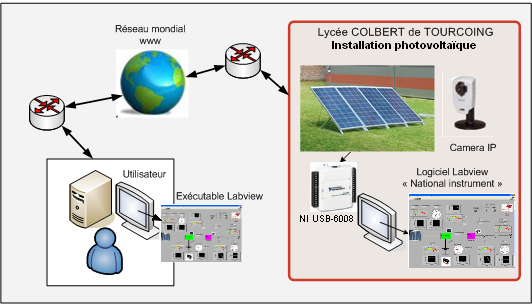 Construire une activité exploitant un support à distance instrumenté
Lille, le 4 avril 2012
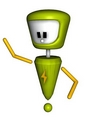 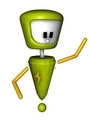 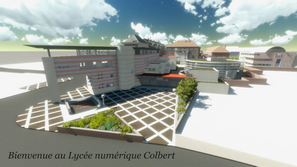 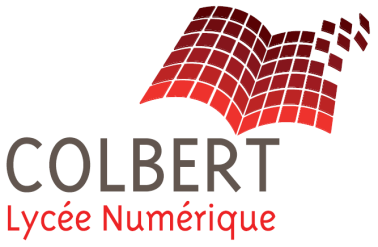 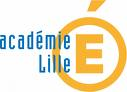 Construire une activité à distance : 
PLAN D’INTERVENTION
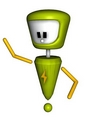 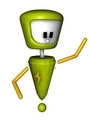 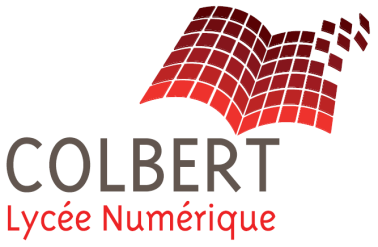 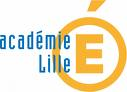 La séquence pédagogique
Des séquences aux activités . . .
Séquence exploitant un support à distance
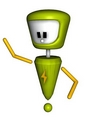 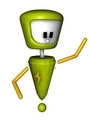 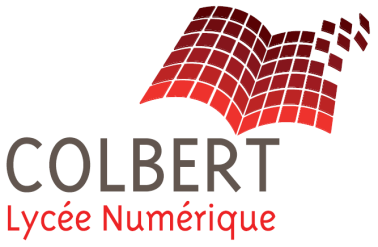 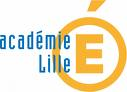 Structure de la séquence pédagogique
SEQ
La séquence c’est …
Objectifs pédagogiques regroupés en Centre(s) d’intérêt
Appropriation du thème d’étude - Lancement
Apport de connaissances
Évaluation sommative
Structuration des connaissances
Activité
pratique 1
Activité pratique 2
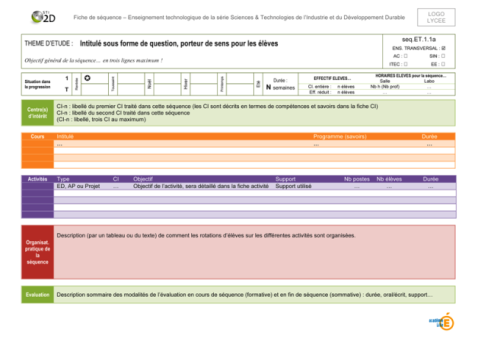 Restitution
Activité pratique 3
Les activités apportent les éléments de réponse
Les résultats des élèves sont réinvestis
On vérifie que les objectifs sont atteints
Un problème est posé
Structure de la séquence pédagogique
SEQ
La séquence c’est …
Objectifs pédagogiques (CO,S) regroupés en Centre(s) d’intérêt
Appropriation du thème d’étude - Lancement
Apport de connaissances
Évaluation sommative
Structuration des connaissances
Activité
pratique 1
Activité pratique 2
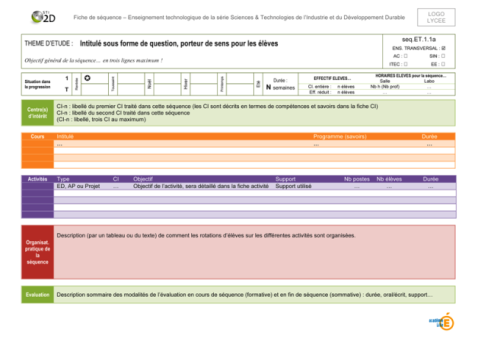 Restitution
Activité pratique 3
Les activités apportent les éléments de réponse
Les résultats des élèves sont réinvestis
On vérifie que les objectifs sont atteints
Un problème est posé
Perspectives
La fiche de séquence
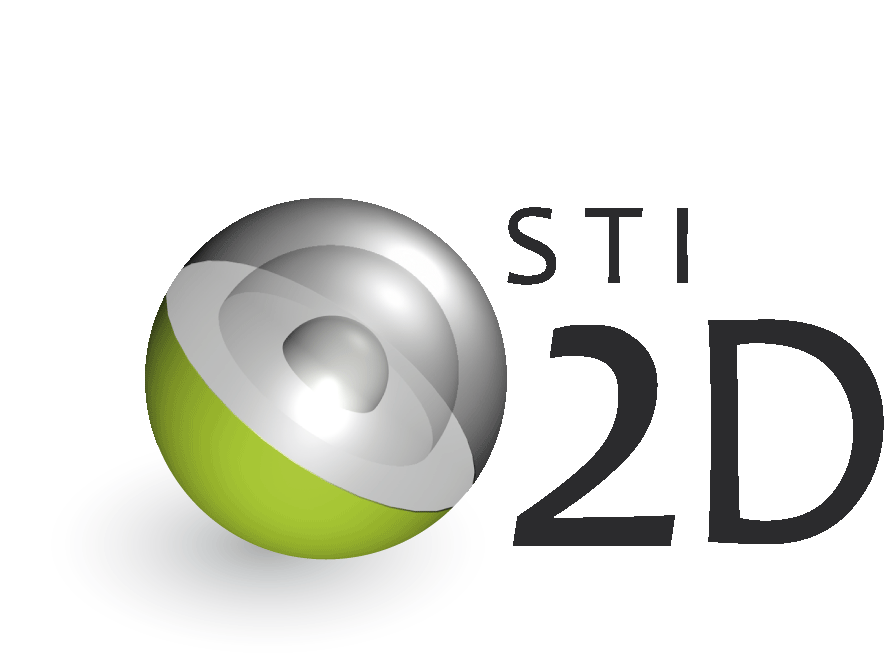 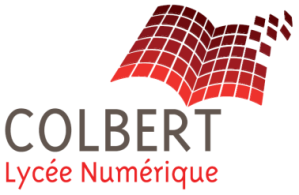 SEQ
THEME D’ETUDE : La lumière solaire la nuit, est-ce possible ?
     
Objectif général de la séquence :
Faire découvrir à l ’élève les transformations et les échanges d’énergie dans un système intégrant des panneaux PV.
 Identifier les flux et la forme de l'énergie, caractériser ses transformations et/ou modulations et estimer l'efficacité énergétique globale d'un système.
seq.ET.1.4a

ENS.  TRANSVERSAL 
   AC :             SIN : 
ITEC :               EE : 
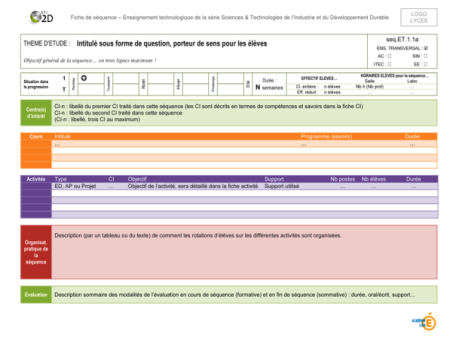 La fiche de séquence
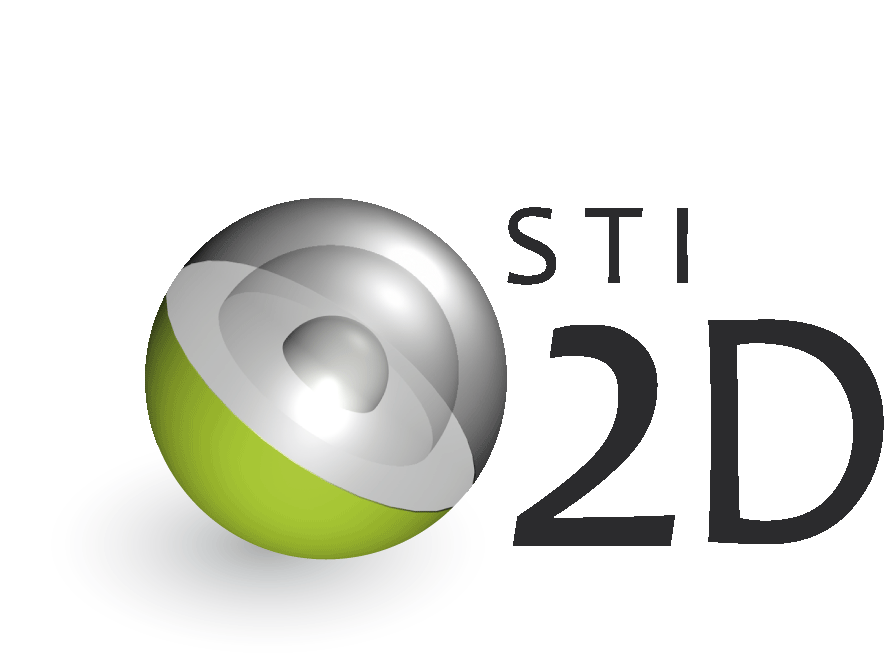 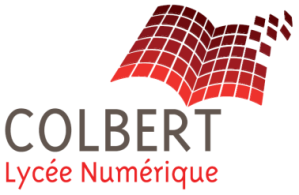 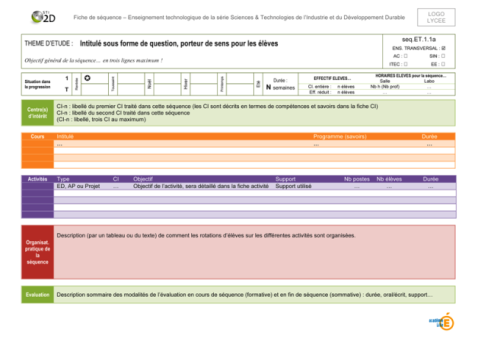 SEQ
Organisation pratique de la séquence
Activité pratique n° 1
(2h)
Structuration des connaissances(2h)
Activité de lancement
Situation de problème
(1h)
Restitution
(2h)
Evaluation
sommative*
(1h)
Activité pratique n° 2
(4h)
Activité pratique n° 3
(2h)
Evaluation formative
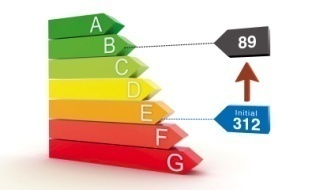 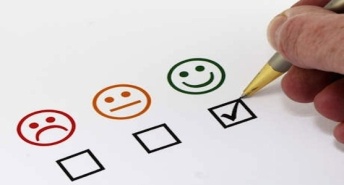 La fiche de séquence
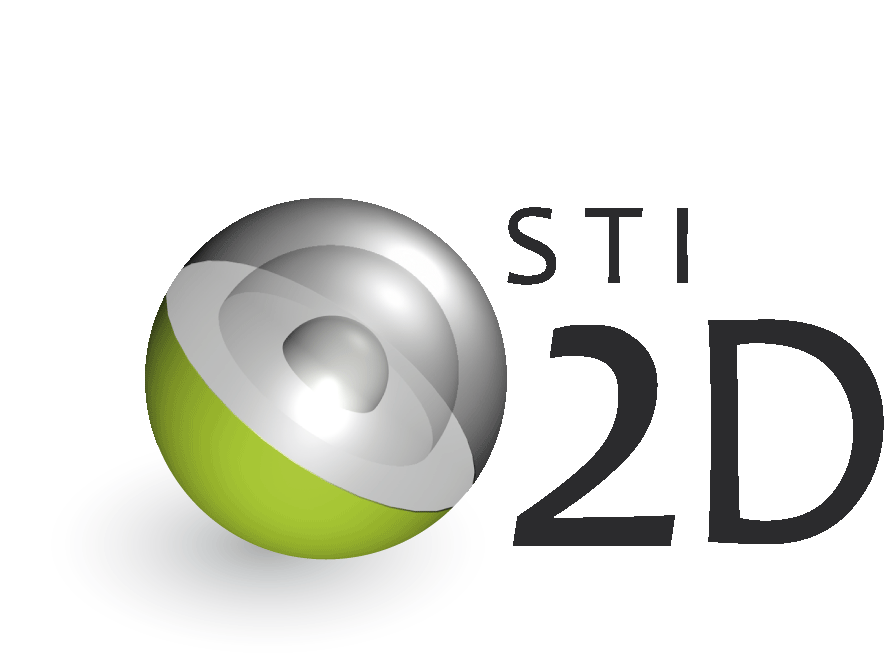 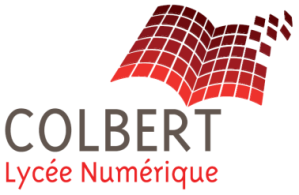 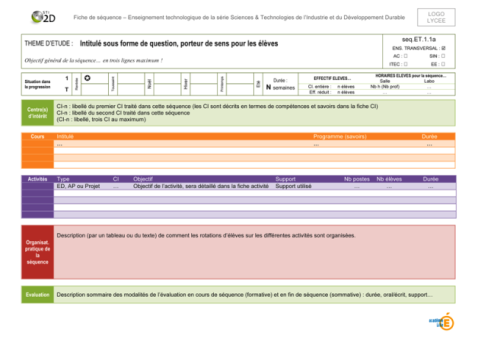 SEQ
Organisation pratique de la séquence
La fiche de séquence
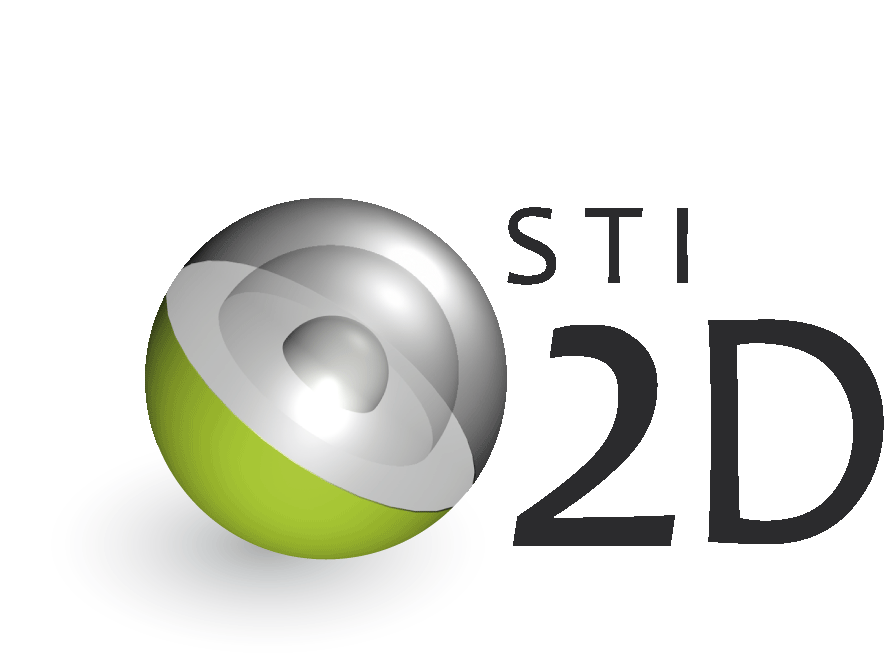 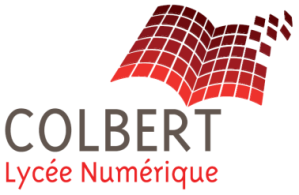 SEQ
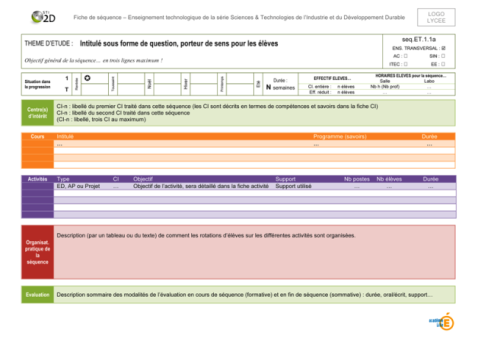 La fiche de séquence
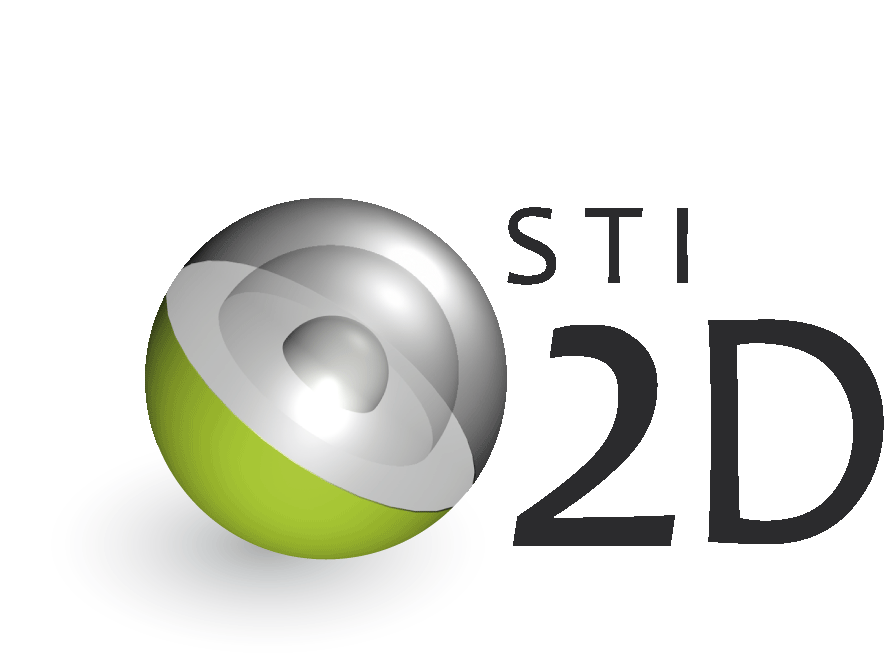 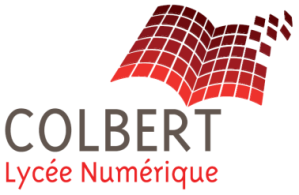 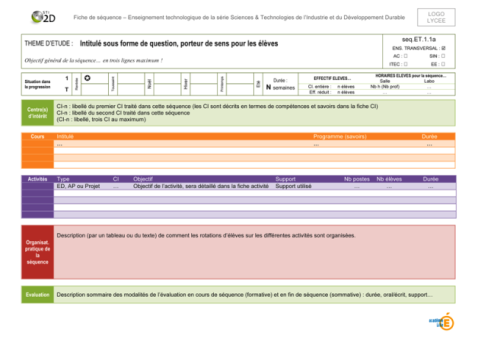 SEQ
La fiche de séquence
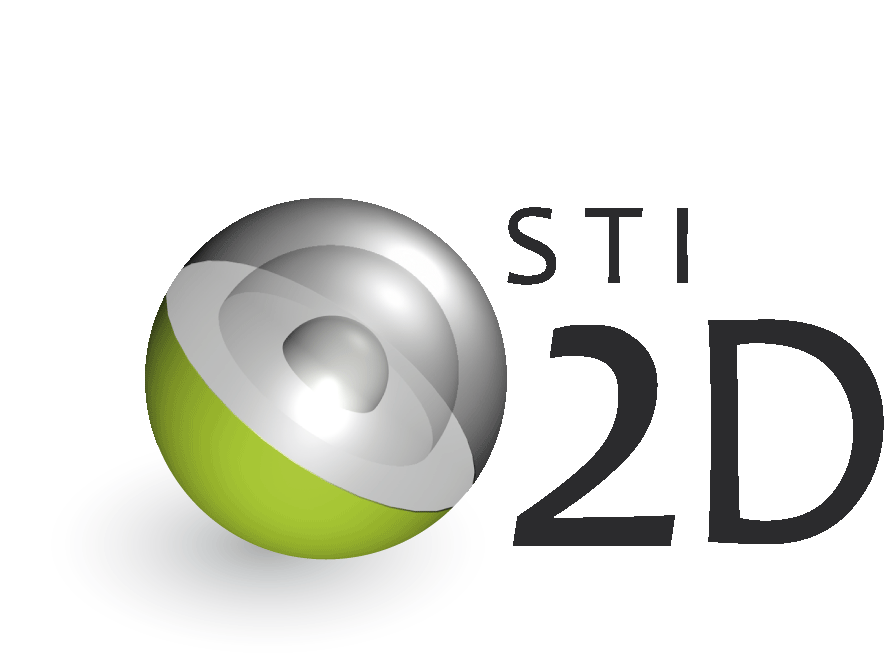 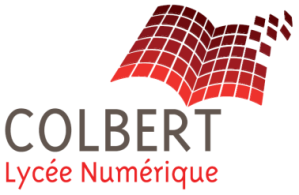 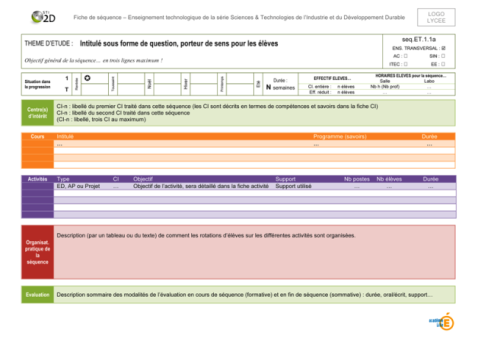 SEQ
La fiche de séquence
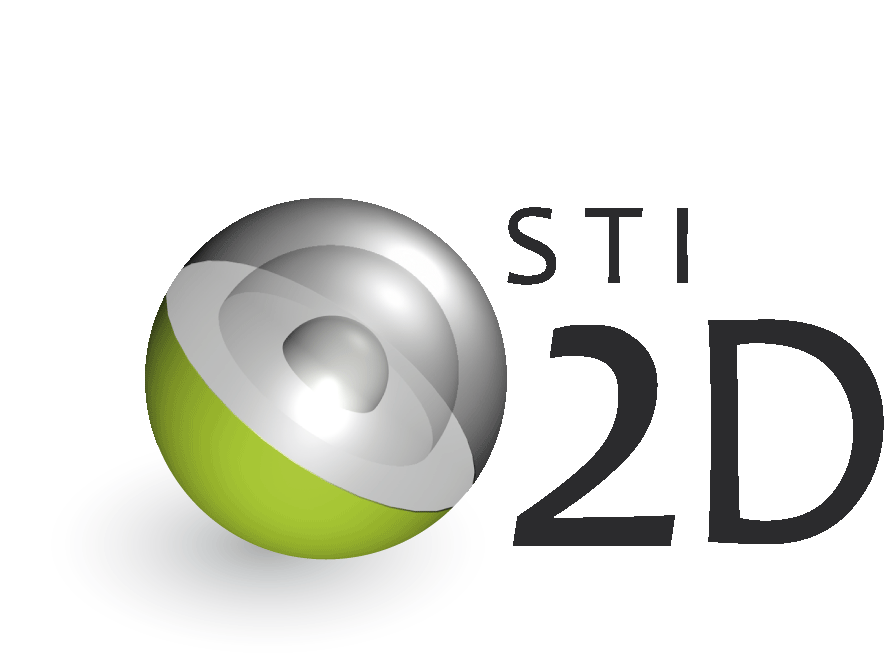 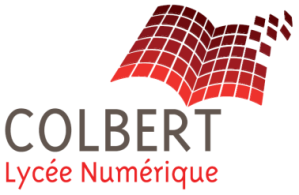 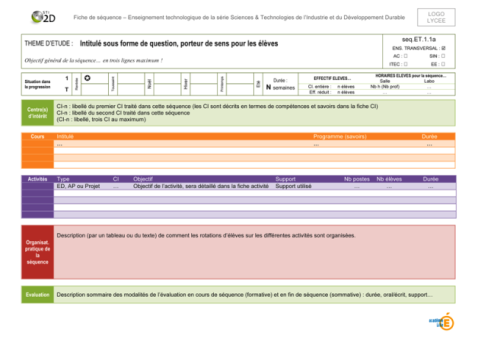 SEQ
Retour séquence
La fiche de séquence
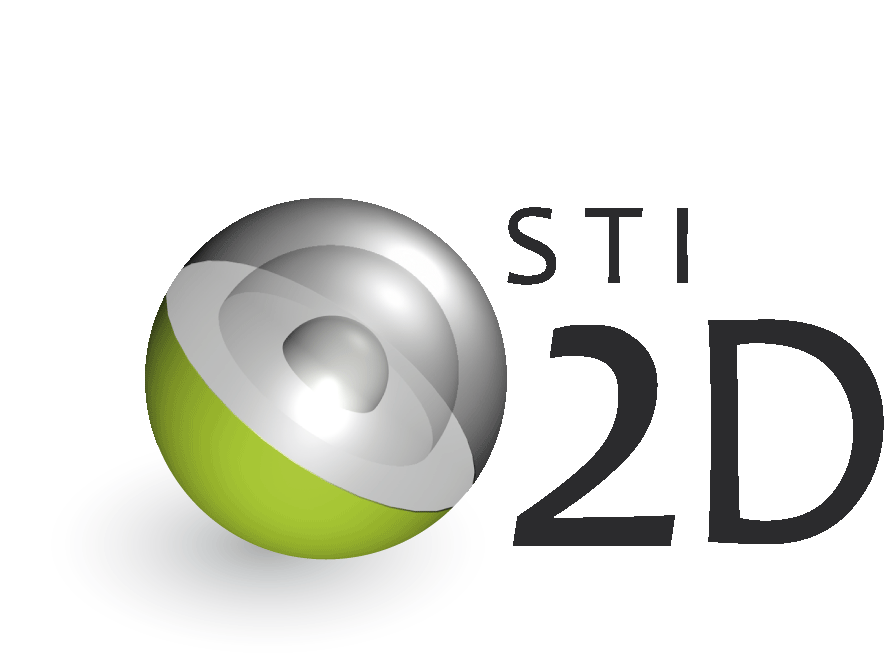 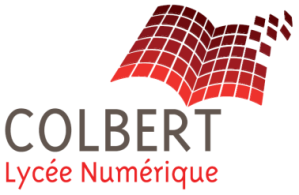 SEQ
DESCRIPTION DES SEANCES
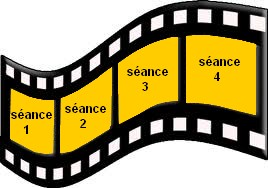 Séquence
Séance 1
Evaluation
sommative
SEQ
Activité
pratique n°2
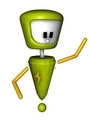 Activité pratique n°1
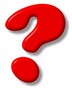 Activité pratique n°3
Restitution
Structuration des connaissances
Activité de lancement
Evaluation formative
Séquence
Séance 1
Borne solaire
Alimentation autonome de chalet de jardin
Installation photovoltaïque distante
Evaluation
sommative
SEQ
Activité
pratique n°2
Les  activités pratiques porteront sur:
Activité pratique n°1
Activité pratique n°3
Restitution
Structuration des connaissances
Activité de lancement
Evaluation formative
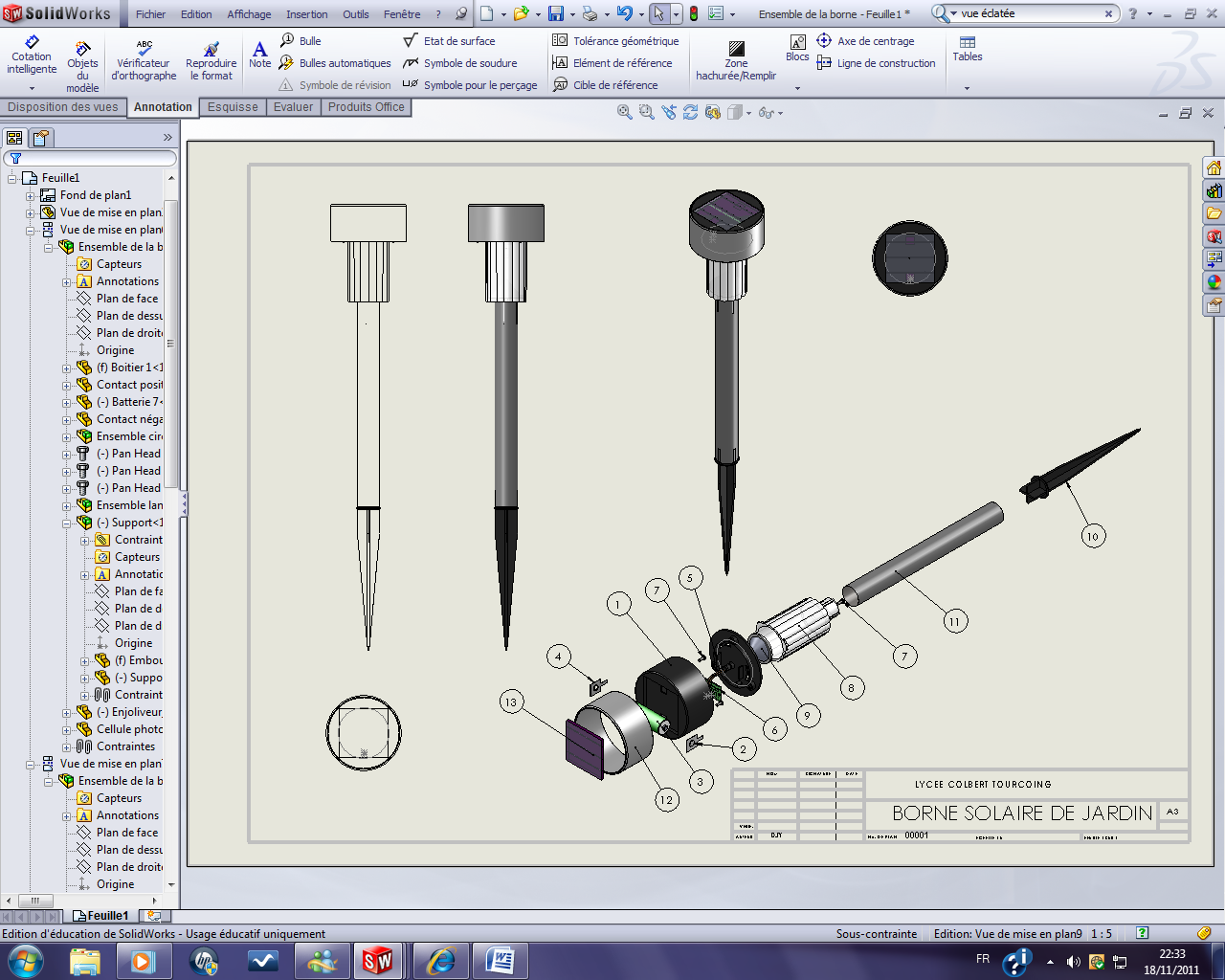 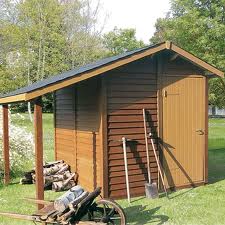 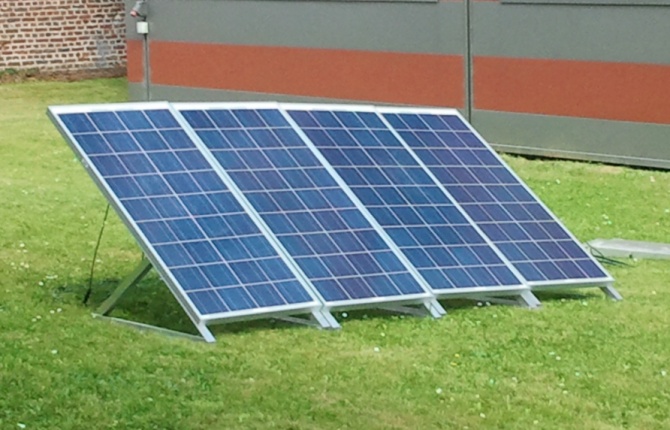 Séquence
Séance 1
Evaluation
sommative
SEQ
Modèle de comportement
La complémentarité des activités . . .
Utilisation d’un modèle MATLAB.
 Détermination des paramètres du modèle à partir de mesures et spécifications techniques.
 L’intérêt du modèle est qu’il permet de tester sous toutes les conditions : profils de luminosité, état de charge de la batterie, prédiction du comportement...
Activité
pratique n°2
Activité pratique n°1
Comportement énergétique
- Mesures sur un système réel.
- Observation de la chaîne d’énergie.
 Essais sous éclairage artificiel.
 Détermination des caractéristiques.
 Vérification des performances et de l’autonomie de la batterie
 Contraintes : cycle de charge/décharge batterie, luminosité,...
Activité pratique n°3
Restitution
Structuration des connaissances
Activité de lancement
Evaluation formative
Bilan énergétique
- Mesures à distance sur un système réel.
- Conditions réelles d’utilisation.
 Commande à distance d’éclairage + caméra.
 Exploitation de fichiers de mesures.
 Flux d’énergie et bilan énergétique.
Retour séquence
Séquence
Séance 2
Evaluation
sommative
SEQ
Comportement énergétique
Activité
pratique n°2
Activité pratique  n°1 : la borne solaire
Thème :  COMPORTEMENT ENERGETIQUE GLOBAL
Activité pratique n°1
Borne didactisée
Activité pratique n°3
Restitution
Structuration des connaissances
Activité de lancement
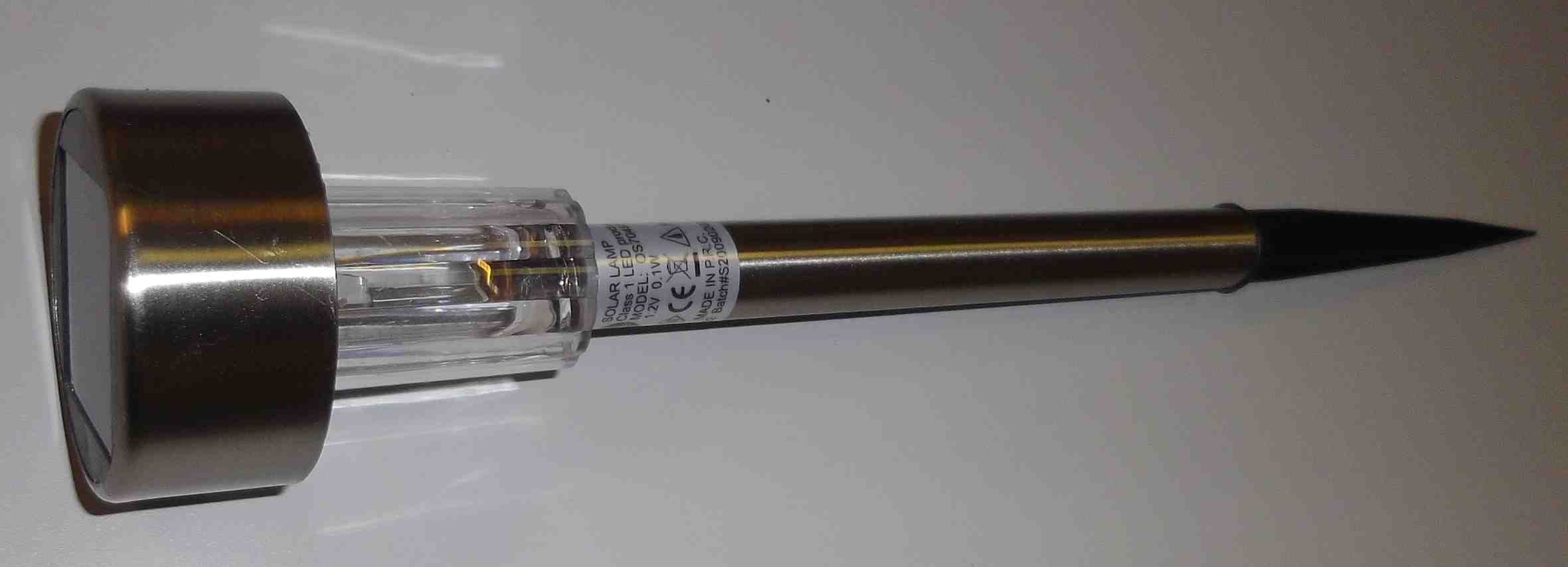 Evaluation formative
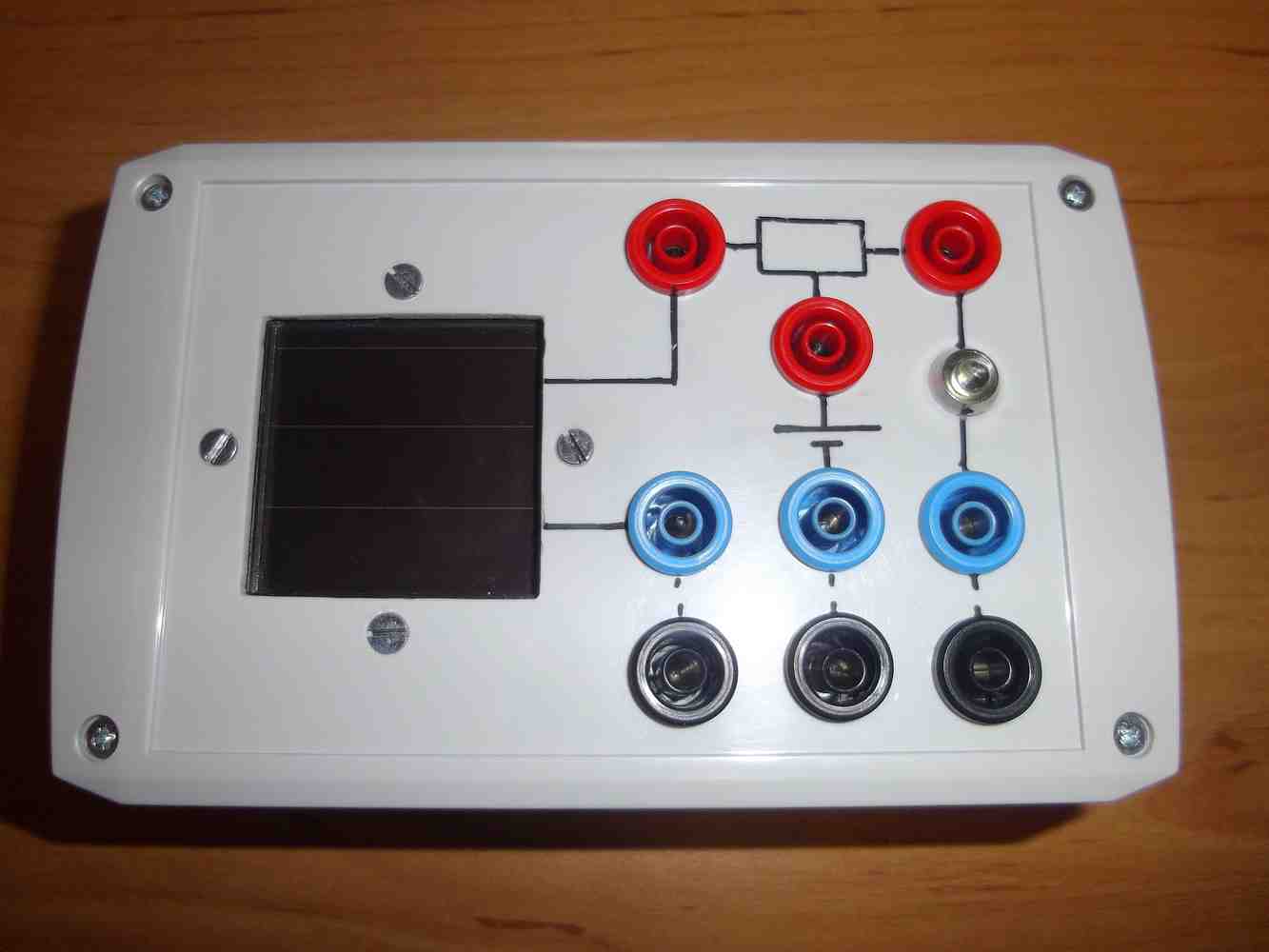 Séquence
Séance 2
Evaluation
sommative
SEQ
Comportement énergétique
Activité
pratique n°2
Activité pratique  n°1 : la borne solaire
Thème :  COMPORTEMENT ENERGETIQUE GLOBAL

Objectif  : Vérifier l’autonomie du système Balise solaire alimenté par panneau photovoltaïque et accumulateur
Compétences développées :
 CO2.1 : Identifier les flux et la forme de l'énergie, caractériser ses transformations et/ou modulations et estimer l'efficacité énergétique globale d'un système.
CO4.1 : Identifier et caractériser les fonctions et les constituants d'un système ainsi que ses entrées/sorties.
CO4.4 : Identifier et caractériser des solutions techniques relatives aux matériaux, à la structure, à l'énergie et aux informations d'un système.

Conditions :
Enoncé de l’activité
Balise en état de marche à disposition.
Maquette didactisée de la balise permettant de faire facilement des mesures. 
Appareils de mesure : multimètres, oscilloscopes numériques,…
Accès à internet pour d’éventuelles recherches d’informations
Travail en binôme
Activité pratique n°1
Activité pratique n°3
Restitution
Structuration des connaissances
Activité de lancement
Evaluation formative
Séquence
Séance 2
Evaluation
sommative
SEQ
Comportement énergétique
Activité
pratique n°2
Activité pratique  n°1 : la borne solaire
Activité pratique n°1
Activité pratique n°3
Restitution
Structuration des connaissances
Activité de lancement
Evaluation formative
Séquence
Séance 2
Evaluation
sommative
SEQ
Comportement énergétique
Activité
pratique n°2
Activité pratique  n°1 : la borne solaire
Activité pratique n°1
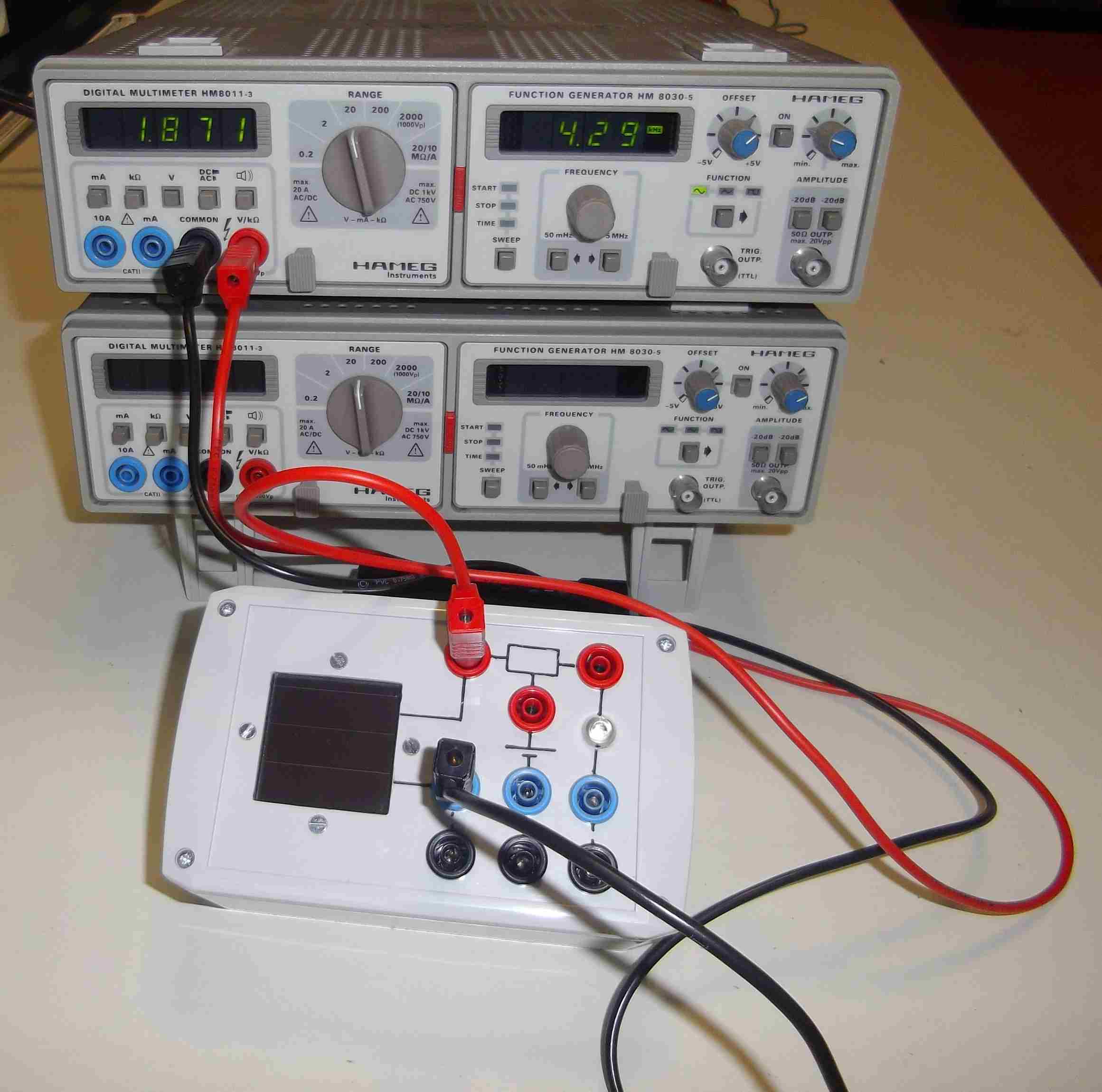 Activité pratique n°3
Restitution
Structuration des connaissances
Activité de lancement
Evaluation formative
Retour séquence
Séquence
Séance 3
Evaluation
sommative
SEQ
Modèle de Comportement
Activité pratique  n°2 : Alimentation autonome de chalet de jardin
Thème :  MODELE DE COMPORTEMENT ENERGETIQUE
Activité
pratique n°2
Activité pratique n°1
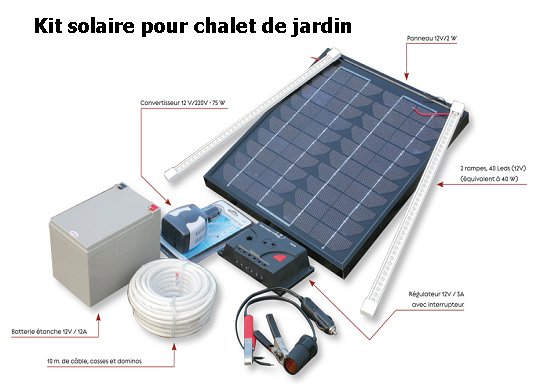 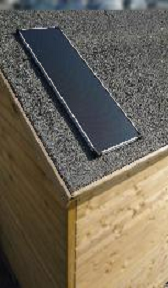 Activité pratique n°3
Restitution
Structuration des connaissances
Activité de lancement
Evaluation formative
Séquence
Séance 3
Evaluation
sommative
SEQ
Modèle de Comportement
Activité
pratique n°2
Activité pratique  n°2 : Alimentation autonome de chalet de jardin
Thème :  COMPORTEMENT ENERGETIQUE GLOBAL

Objectif  : Utiliser un modèle de comportement pour prédire un fonctionnement ou valider une performance.

Compétences développées :
 CO2.1 : Identifier les flux et la forme de l'énergie, caractériser ses transformations et/ou modulations et estimer l'efficacité énergétique globale d'un système.
 CO4.3 : Identifier et caractériser le fonctionnement temporel d'un système.
 CO5.2 : Identifier des variables internes et externes utiles à une modélisation, simuler et valider le comportement du modèle.
CO5.3 : Évaluer un écart entre le comportement du réel et le comportement du modèle en fonction des paramètres proposés.

Conditions :
Enoncé de l’activité
Kit « Alimentation autonome de chalet de jardin ».
Appareils de mesure : multimètres, oscilloscopes numériques,…
Travail en binôme
Activité pratique n°1
Activité pratique n°3
Restitution
Structuration des connaissances
Activité de lancement
Evaluation formative
Séquence
Séance 3
Evaluation
sommative
SEQ
Modèle de Comportement
Activité
pratique n°2
Activité pratique  n°2 : Alimentation autonome de chalet de jardin
Activité pratique n°1
Activité pratique n°3
Restitution
Structuration des connaissances
Activité de lancement
Evaluation formative
Séquence
Séance 3
Evaluation
sommative
SEQ
Modèle de Comportement
Activité pratique  n°2 : Alimentation autonome de chalet de jardin
Thème : MODELE DE COMPORTEMENT ENERGETIQUE
Activité
pratique n°2
Activité pratique n°1
Activité pratique n°3
Restitution
Structuration des connaissances
Activité de lancement
Modèle du panneau solaire
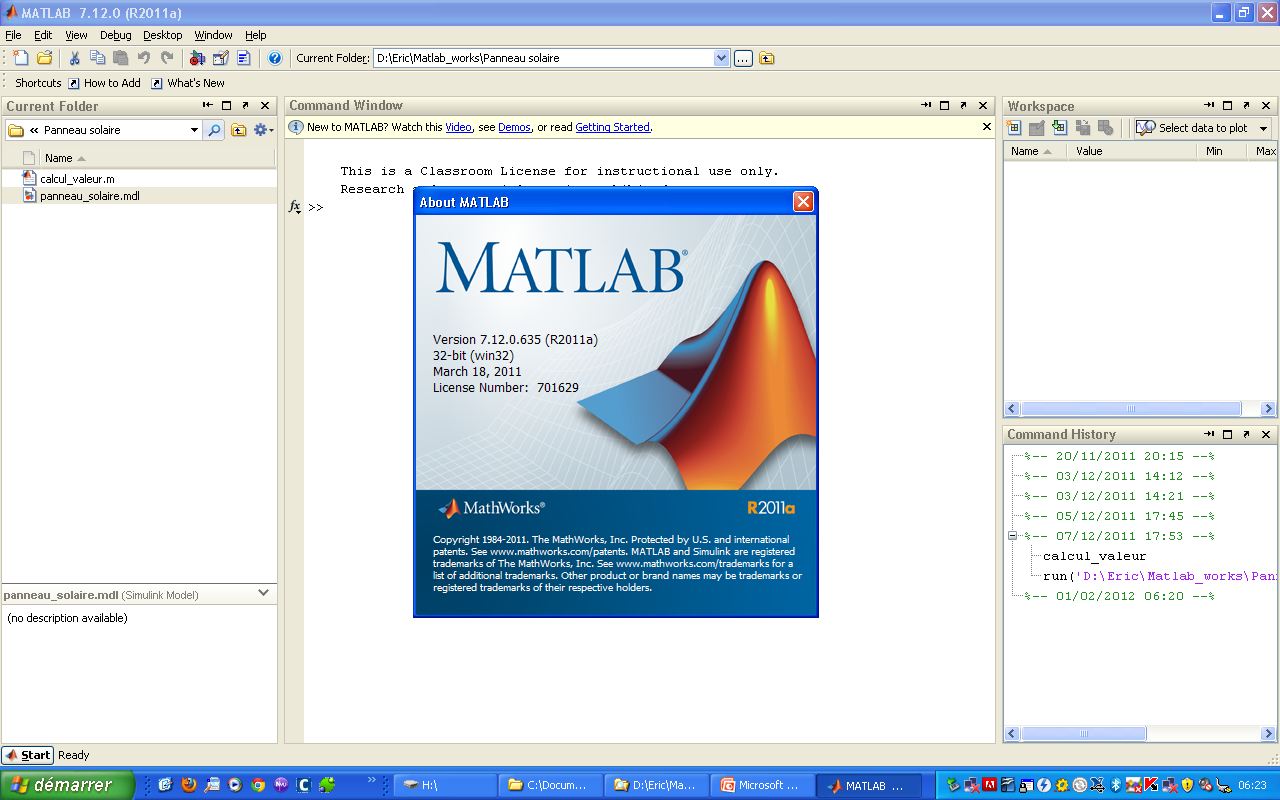 Evaluation formative
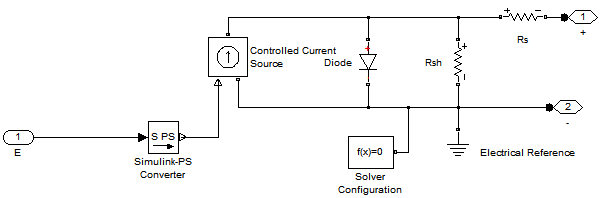 Retour séquence
Séquence
Séance 5
Evaluation
sommative
SEQ
BILAN  énergétique
Activité pratique  n°3 : installation photovoltaïque distante
Thème :  COMPORTEMENT ET BILAN ENERGETIQUE D’UN SYSTÈME REEL DISTANT
Activité
pratique n°2
Activité pratique n°1
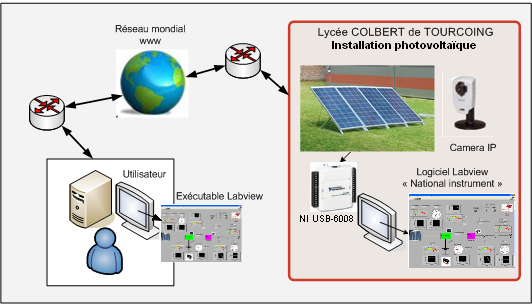 Activité pratique n°3
Restitution
Structuration des connaissances
Activité de lancement
Evaluation formative
Fiche 

D’activité
Séquence
Séance 5
Evaluation
sommative
SEQ
BILAN  énergétique
Activité
pratique n°2
Activité pratique  n°3 : installation photovoltaïque distante
Activité pratique n°1
Activité pratique n°3
Restitution
Structuration des connaissances
Activité de lancement
Evaluation formative
Séquence
Séance 5
Evaluation
sommative
SEQ
BILAN  énergétique
Activité pratique  n°3 : installation photovoltaïque distante
Activité
pratique n°2
Activité pratique n°1
1) Le support : synoptique générale
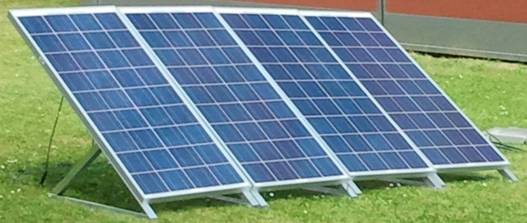 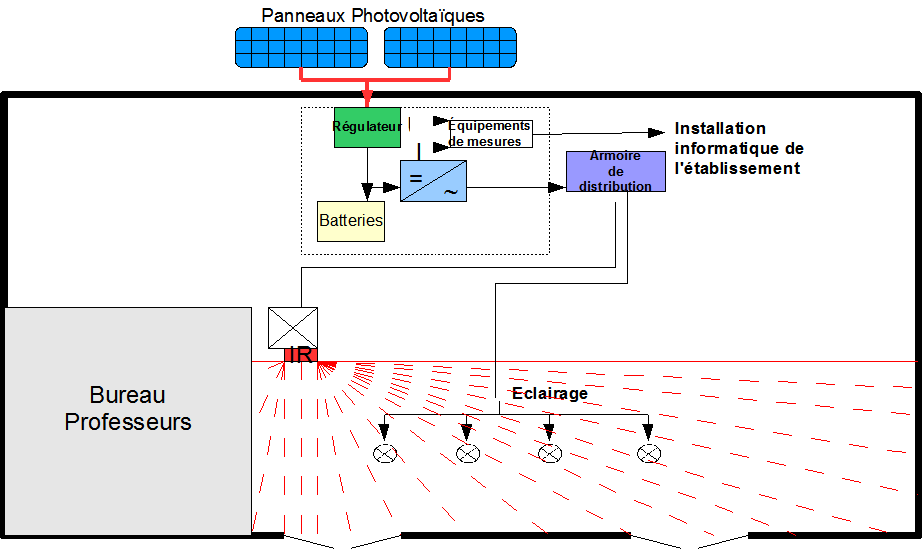 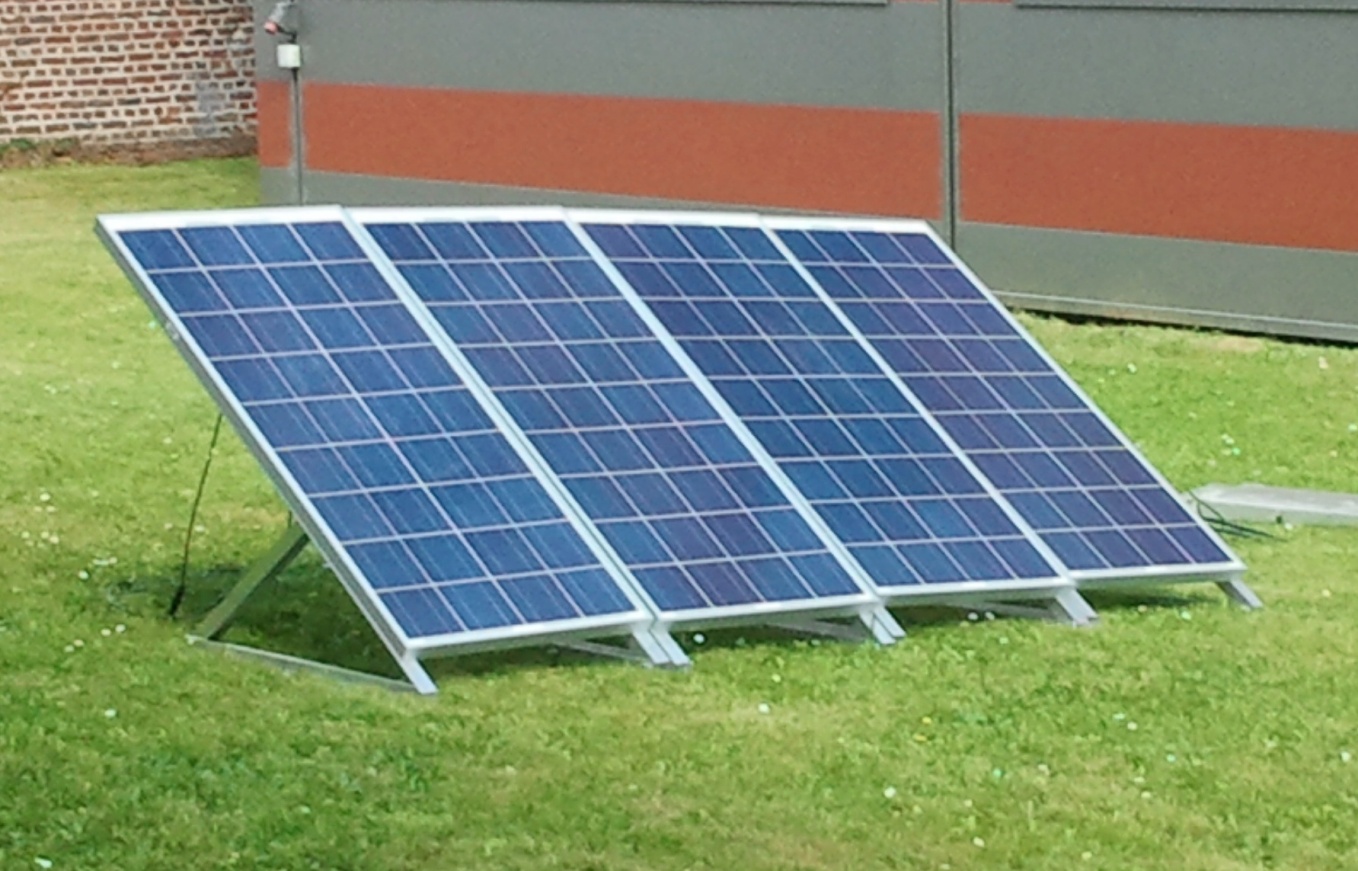 Activité pratique n°3
Restitution
Structuration des connaissances
Activité de lancement
USB
Réseau 
informatique
PC
LabVIEW
Evaluation formative
Séquence
Séance 5
Evaluation
sommative
SEQ
BILAN  énergétique
Activité pratique  n°3 : installation photovoltaïque distante
Activité
pratique n°2
Activité pratique n°1
1) Le support : éléments de l’installation
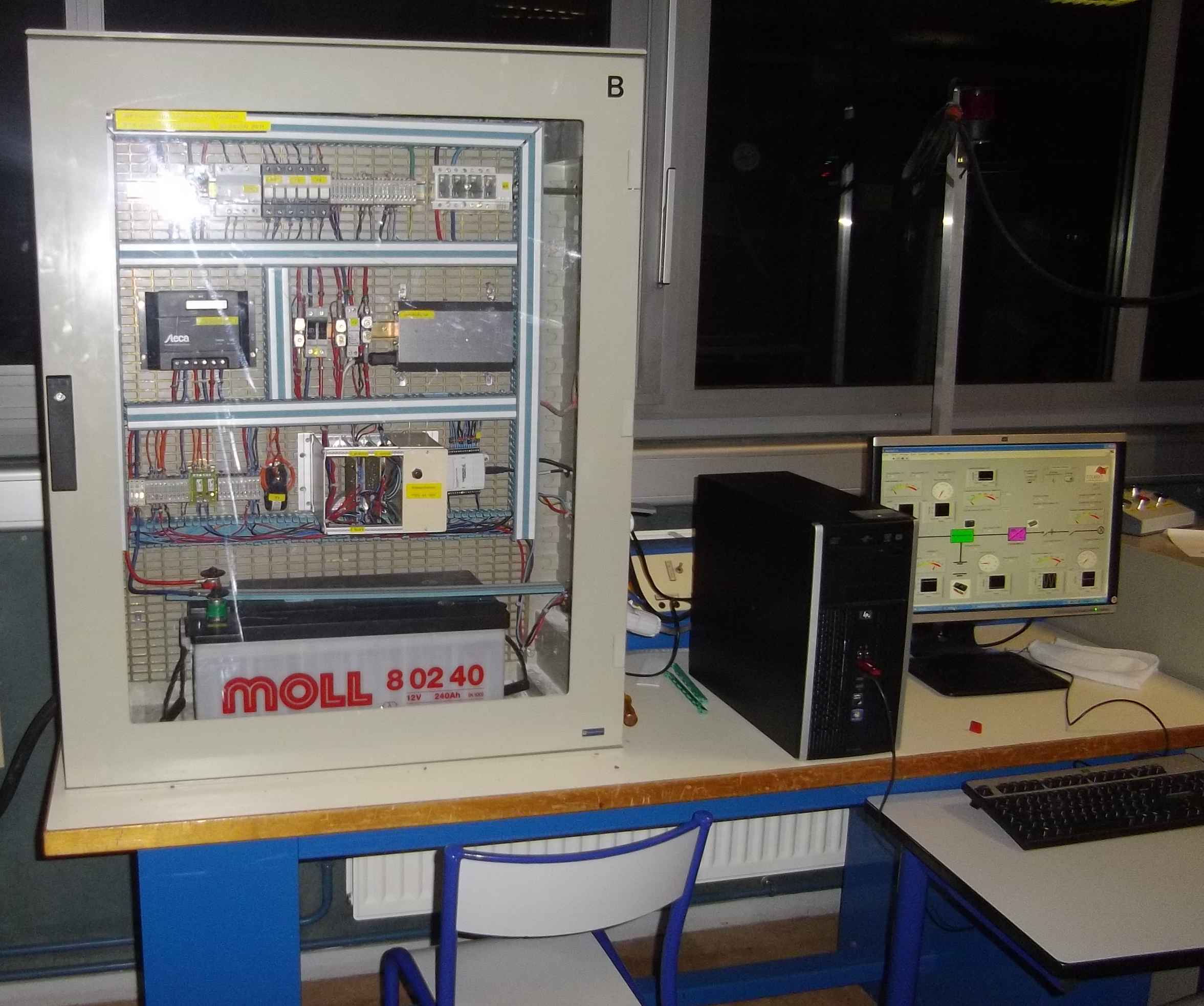 Onduleur
Activité pratique n°3
Restitution
Structuration des connaissances
Activité de lancement
Module d’acquisition NI
Régulateur
Liaison USB
Evaluation formative
Carte relais pour
commande éclairage
à distance
Batterie
PC  en réseau
avec LabVIEW
Séquence
Séance 5
Evaluation
sommative
SEQ
BILAN  énergétique
Activité pratique  n°3 : installation photovoltaïque distante
Activité
pratique n°2
Activité pratique n°1
1) Le support : éléments de l’installation
Eclairage = charge
commandée à distance
par l’interface LabVIEW
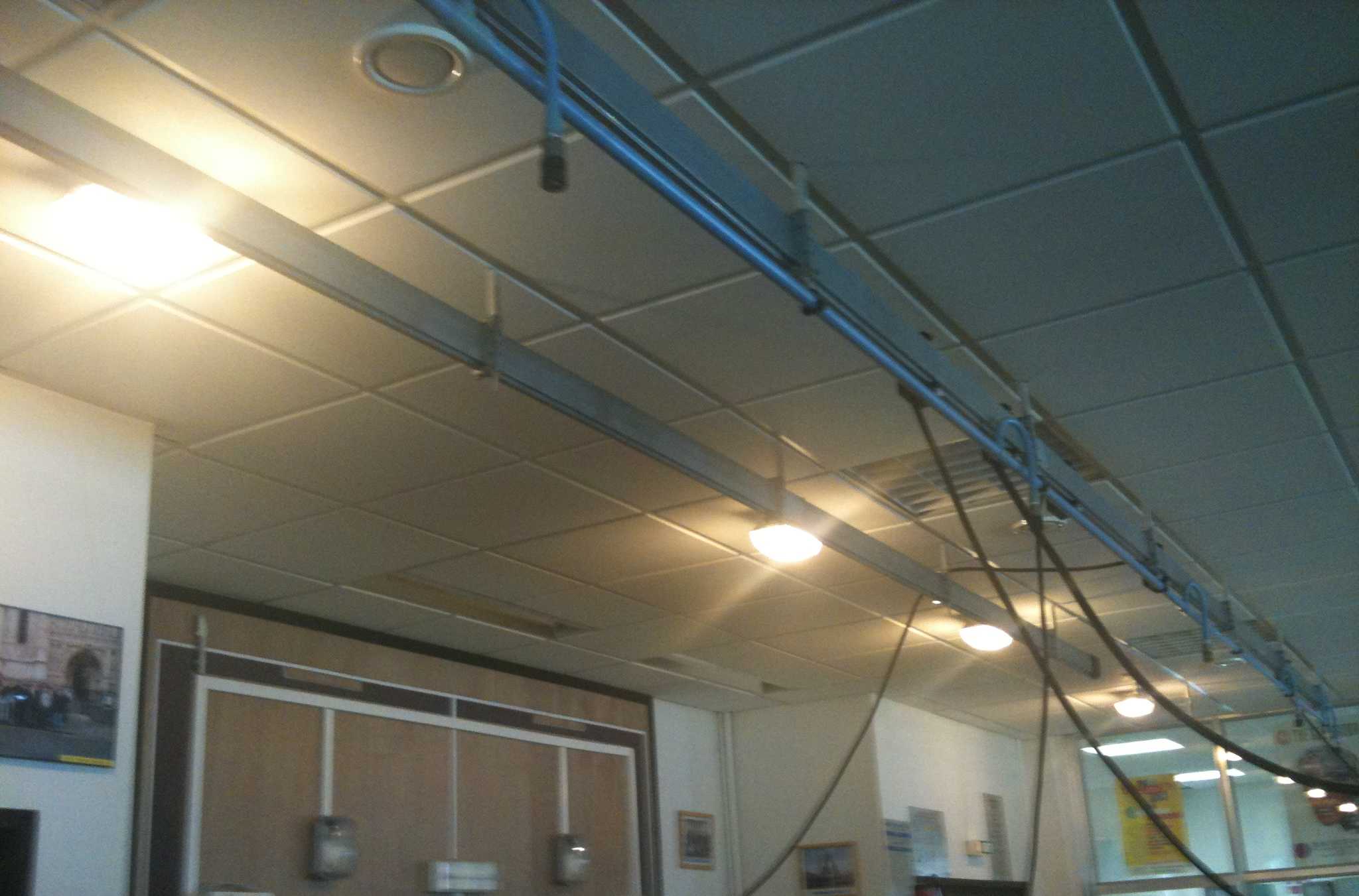 Activité pratique n°3
Restitution
Structuration des connaissances
Activité de lancement
Evaluation formative
Séquence
Séance 5
Evaluation
sommative
SEQ
BILAN  énergétique
Activité pratique  n°3 : installation photovoltaïque distante
Activité
pratique n°2
Activité pratique n°1
1) Le support : l’instrumentation du système
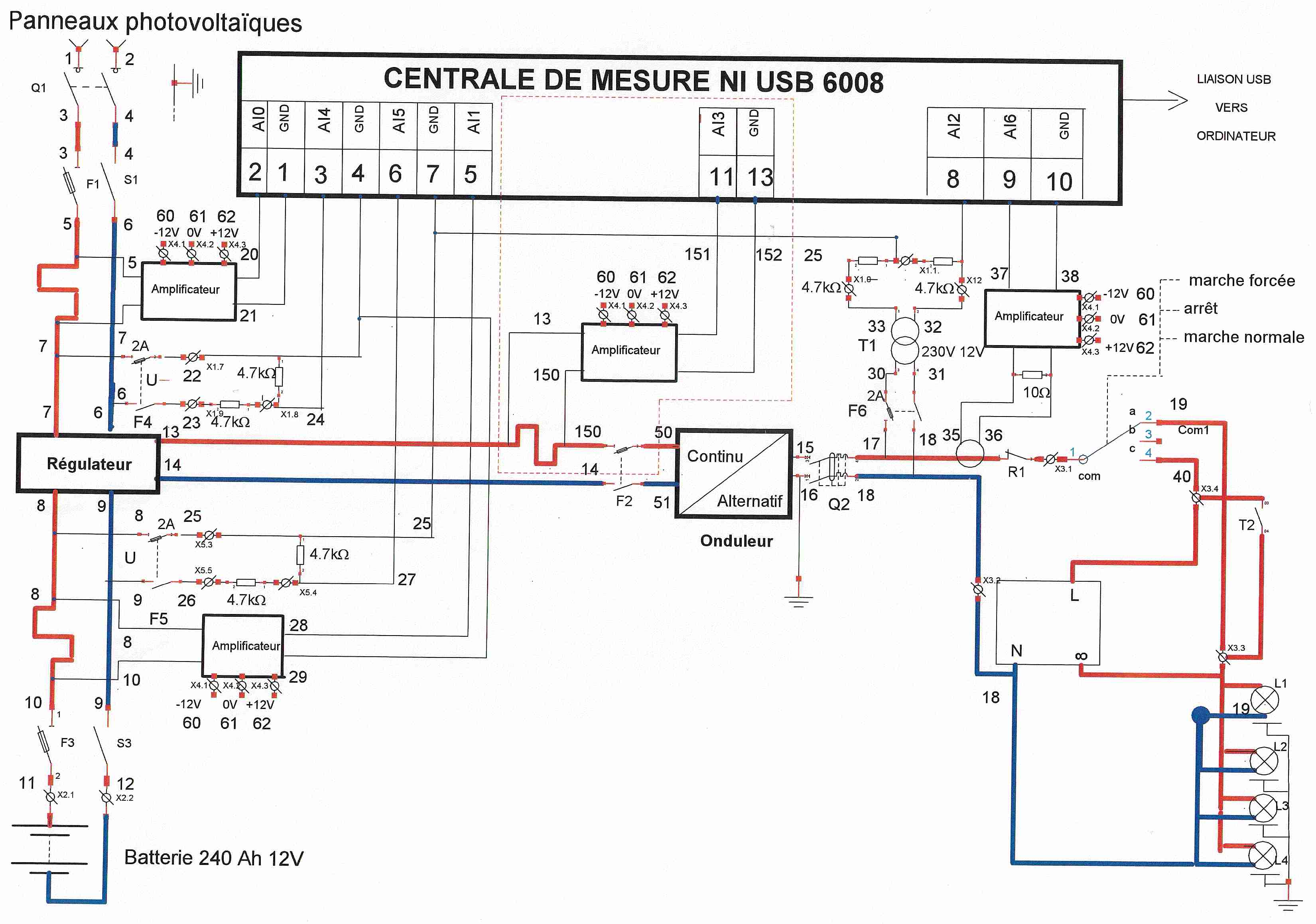 Activité pratique n°3
Restitution
Structuration des connaissances
Activité de lancement
Evaluation formative
Séquence
Séance 5
Evaluation
sommative
SEQ
BILAN  énergétique
Activité pratique  n°3 : installation photovoltaïque distante
Activité
pratique n°2
Activité pratique n°1
1) Le support logiciel : interface de mesure et de commande à distance
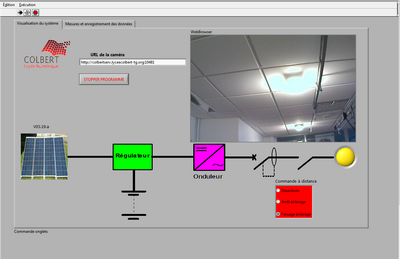 Activité pratique n°3
Restitution
Structuration des connaissances
Activité de lancement
onglet 1
Evaluation formative
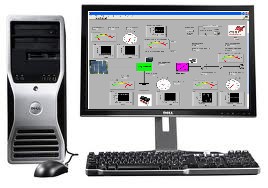 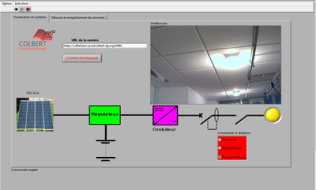 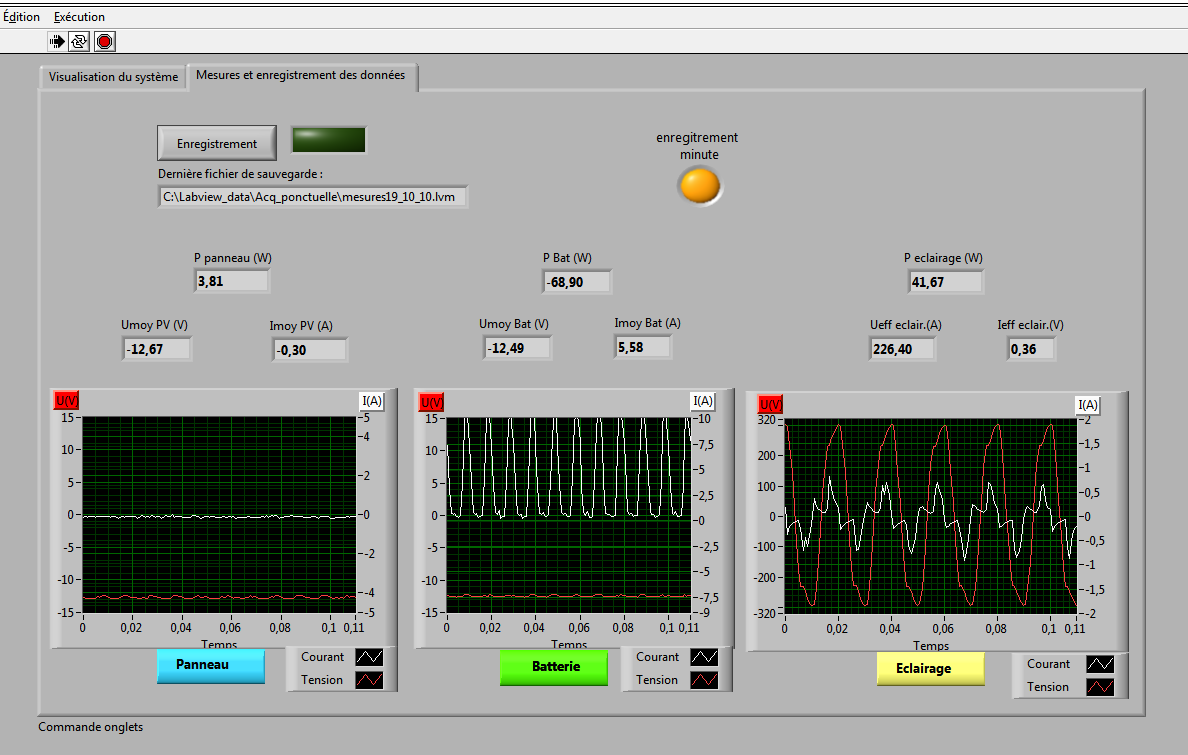 onglet 2
plan TP
Séquence
Séance 5
Evaluation
sommative
SEQ
BILAN  énergétique
Activité pratique  n°3 : installation photovoltaïque distante
Activité
pratique n°2
Activité pratique n°1
2) Le TP
Thème :  BILAN ENERGETIQUE

Objectif  : Analyser les flux d’énergie et le comportement énergétique d’un système réel.

Compétences développées :
 CO2.1 : Identifier les flux et la forme de l'énergie, caractériser ses transformations et/ou modulations et estimer l'efficacité énergétique globale d'un système.
 CO4.1 : Identifier et caractériser les fonctions et les constituants d'un système ainsi que ses entrées/sorties.
CO4.3 : Identifier et caractériser le fonctionnement temporel d'un système.

Conditions :
Enoncé de l’activité.
Installation photovoltaïque instrumentée et accessible à distance depuis un ordinateur afin d’effectuer des mesures et de commander le système : activation d’une charge.
Dossier technique numérique de l’installation.
Accès à internet pour d’éventuelles recherches d’informations
Travail en binôme
Activité pratique n°3
Restitution
Structuration des connaissances
Activité de lancement
Evaluation formative
Séquence
Séance 5
Evaluation
sommative
SEQ
BILAN  énergétique
Activité pratique  n°3 : installation photovoltaïque distante
Activité
pratique n°2
Activité pratique n°1
1ère partie : Analyse et description du système
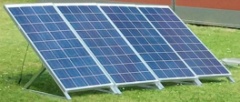 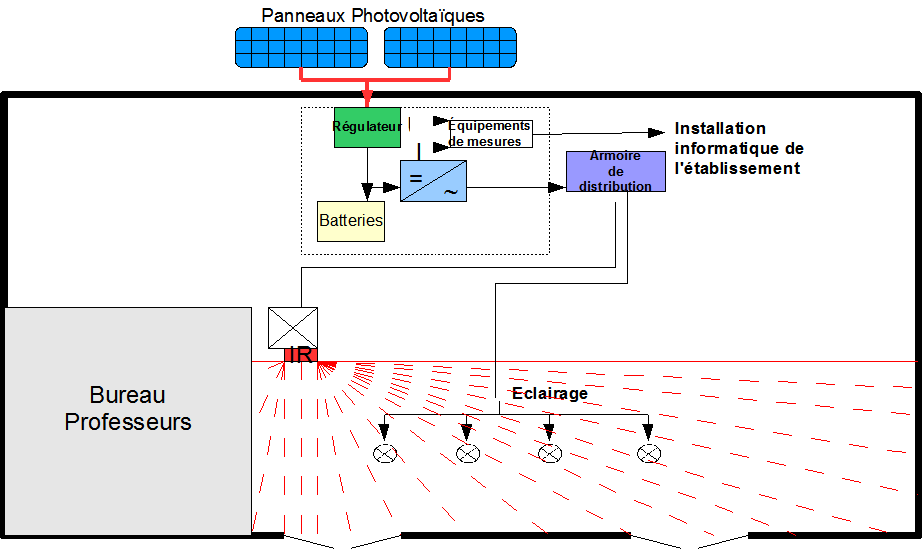 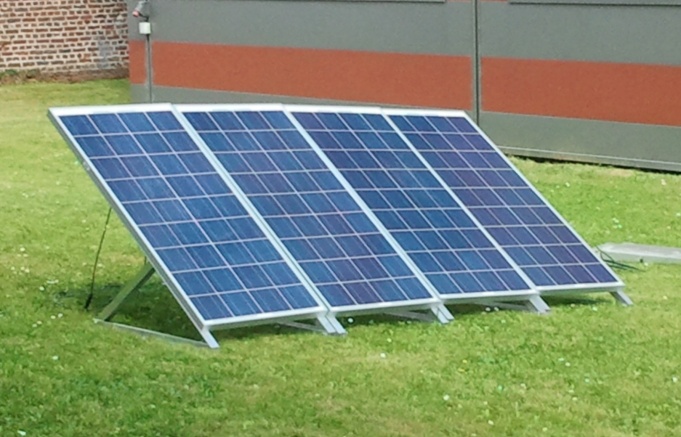  A partir de documents ressources, recherche d’informations sur :
 la fonctionnalité et les caractéristiques du système ;
 les constituants de l’installation photovoltaïque ;
 le lieu d’implantation du système ;
Activité pratique n°3
Restitution
Structuration des connaissances
Activité de lancement
USB
Réseau 
informatique
PC
LabVIEW
Evaluation formative
 Accès au système distant à partir du navigateur internet :
 connexion à l’interface d’instrumentation virtuelle à distance LabVIEW :


 connexion à la caméra IP permettant de ‘voir’ l’état de l’éclairage ;
http://colbertserv.lyceecolbert-tg.org:10480/systeme_PV.html
http://colbertserv.lyceecolbert-tg.org:10481
Séquence
Séance 5
Evaluation
sommative
SEQ
BILAN  énergétique
Activité pratique  n°3 : installation photovoltaïque distante
Activité
pratique n°2
Identification et caractérisation des fonctions relatives à l’énergie : 
 production, transport,  distribution,  stockage,  transformation,  modulation
Activité pratique n°1
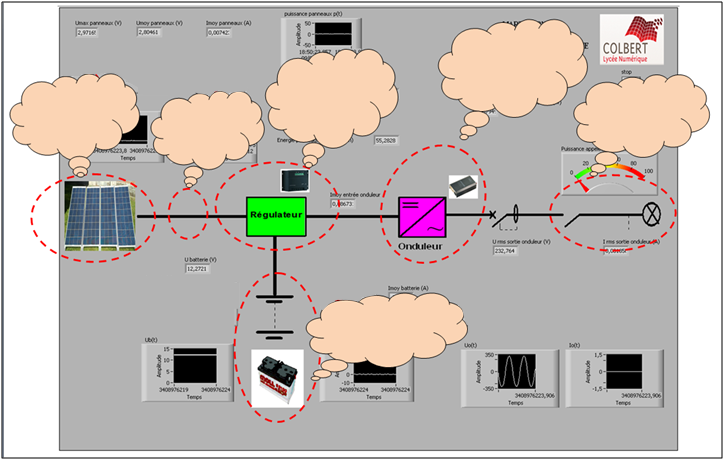 Activité pratique n°3
Restitution
Structuration des connaissances
Activité de lancement
Evaluation formative
1ère partie : Analyse et description du système
Organisation fonctionnelle d’une chaîne d’énergie
plan TP
Séquence
Séance 5
Evaluation
sommative
SEQ
BILAN  énergétique
Activité pratique  n°3 : installation photovoltaïque distante
Activité
pratique n°2
Activité pratique n°1
2ème partie : Mesures avec éclairage à l’arrêt
Prise de contrôle de la commande à distance de l’instrumentation virtuelle :  arrêt de l’éclairage.
Activité pratique n°3
Restitution
Structuration des connaissances
Activité de lancement
Caméra IP permettant d’observer l’état de l’éclairage
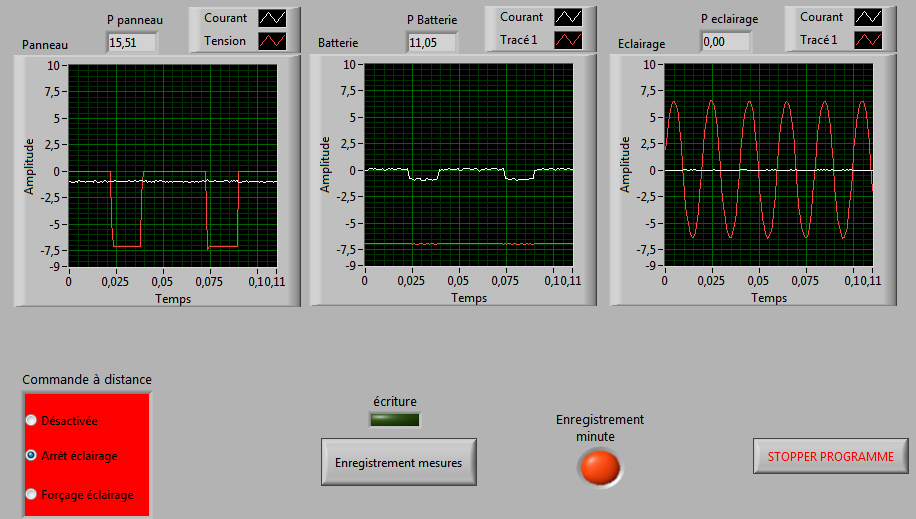 Evaluation formative
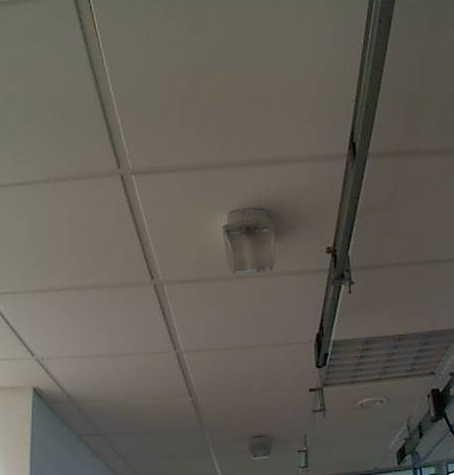 http://colbertserv.lyceecolbert-tg.org:10481
http://colbertserv.lyceecolbert-tg.org:10480/systeme_PV.html
plan TP
Séquence
Séance 5
Evaluation
sommative
SEQ
BILAN  énergétique
Activité pratique  n°3 : installation photovoltaïque distante
Activité
pratique n°2
Activité pratique n°1
Relevé des puissances aux différents endroits : panneau,  batterie, réseau éclairage 220V.
Activité pratique n°3
Restitution
Structuration des connaissances
Activité de lancement
Déduction du comportement de la batterie : générateur, récepteur, état ‘stationnaire’.
Calcul des énergies et détermination des sens de transfert flux énergétiques à compléter sur le schéma.
Evaluation formative
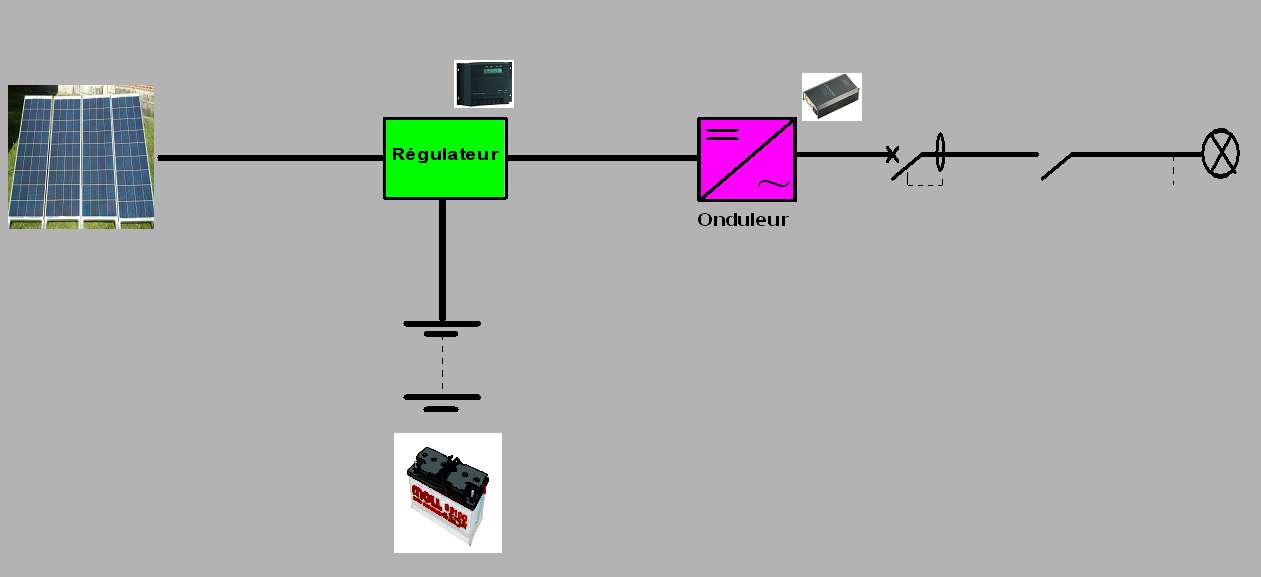 2ème partie : Mesures avec éclairage à l’arrêt
Bilan de puissance et estimation de la puissance consommée par le régulateur et l’onduleur.
Séquence
Séance 5
Evaluation
sommative
SEQ
BILAN  énergétique
Activité pratique  n°3 : installation photovoltaïque distante
Activité
pratique n°2
Activité pratique n°1
Analyse et interprétation des courbes de tension et courant aux différents endroits de l’installation PV.
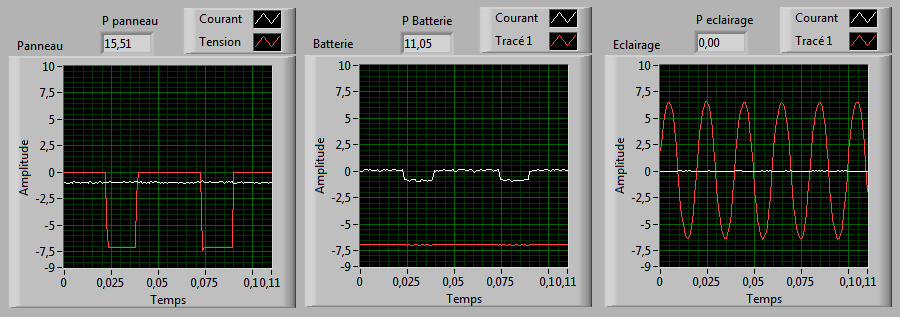 Activité pratique n°3
Restitution
Structuration des connaissances
Activité de lancement
Evaluation formative
2ème partie : Mesures avec éclairage à l’arrêt
Calcul des puissances à partir des valeurs de tension et de courant, et comparaison aux valeurs affichées.
plan TP
Séquence
Séance 5
Evaluation
sommative
SEQ
BILAN  énergétique
Activité pratique  n°3 : installation photovoltaïque distante
Activité
pratique n°2
Activité pratique n°1
3ème partie : Mesures avec éclairage en marche
Prise de contrôle de la commande à distance de l’instrumentation virtuelle :  éclairage en MARCHE.
Activité pratique n°3
Restitution
Structuration des connaissances
Activité de lancement
Caméra IP permettant d’observer l’état de l’éclairage
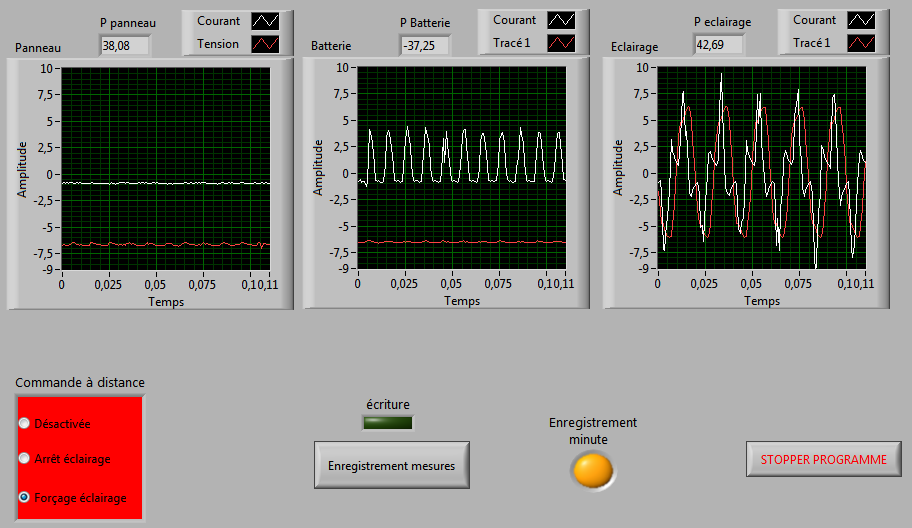 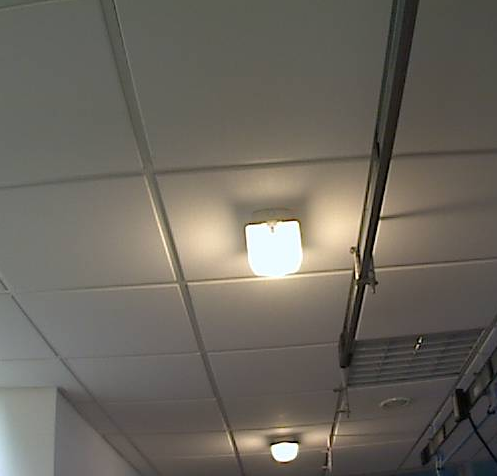 Evaluation formative
http://colbertserv.lyceecolbert-tg.org:10481
http://colbertserv.lyceecolbert-tg.org:10480/systeme_PV.html
Séquence
Séance 5
Evaluation
sommative
SEQ
BILAN  énergétique
Activité pratique  n°3 : installation photovoltaïque distante
Activité
pratique n°2
Activité pratique n°1
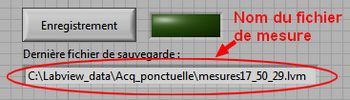 Enregistrement à distance des mesures dans un fichier pour
    exploitation avec un tableur.
Activité pratique n°3
Exploitation des valeur affichées sur l’interface de mesure :
Restitution
Structuration des connaissances
Activité de lancement
Interprétation des variations de puissance par rapport au cas précédent (en tenant compte du dossier technique).
Comparaison entre Puissance panneaux / Puissance éclairage   comportement  et rôle de la batterie.
Evaluation formative
Calcul des énergies et détermination des sens de transfert flux énergétiques à compléter sur le schéma.
3ème partie : Mesures avec éclairage en marche
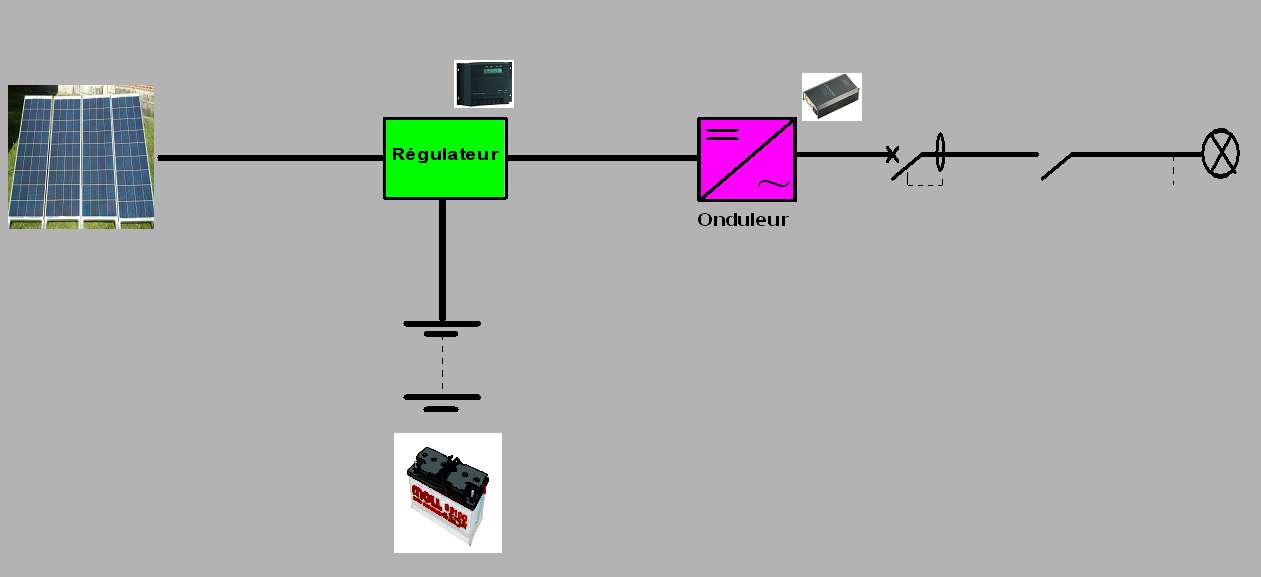 Bilan des puissances et estimation de la puissance consommée par lé régulateur et l’onduleur.
Séquence
Séance 5
Evaluation
sommative
SEQ
BILAN  énergétique
Activité pratique  n°3 : installation photovoltaïque distante
Activité
pratique n°2
Activité pratique n°1
Exploitation du fichier de mesures sous Excell :
Importation sous Excel du fichier de mesures et tracé des courbes de courant et tension.
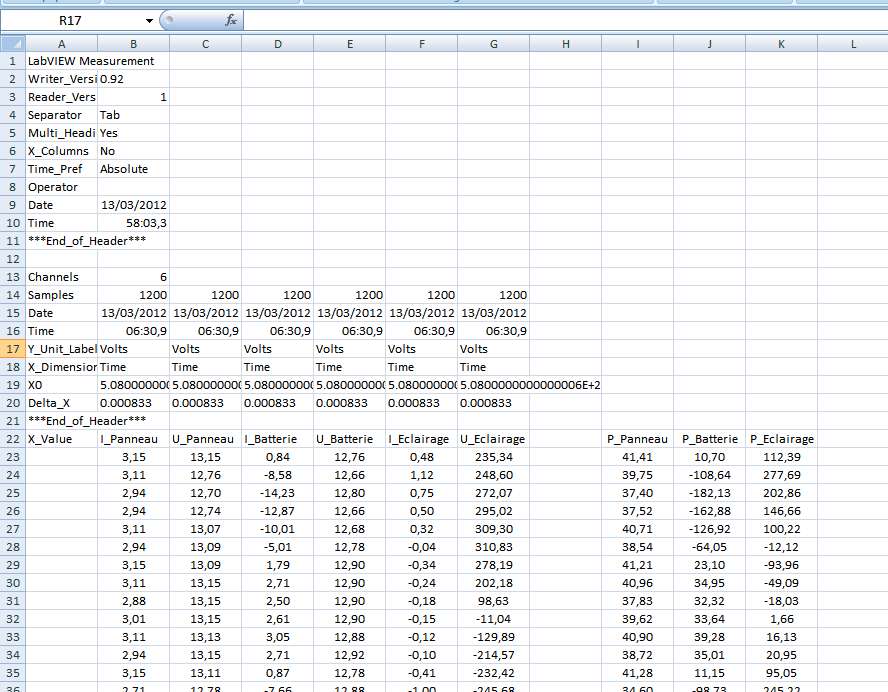 Activité pratique n°3
Restitution
Structuration des connaissances
Activité de lancement
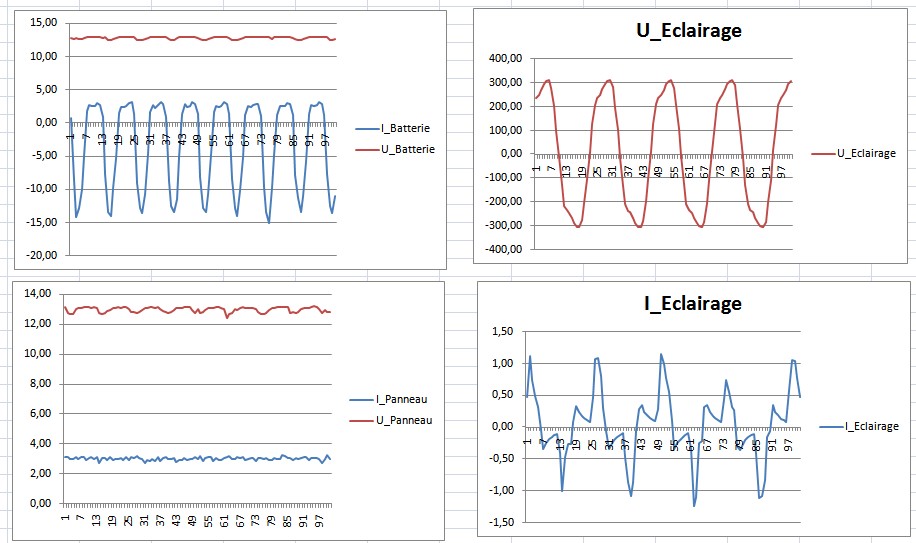 Evaluation formative
Panneau
3ème partie : Mesures avec éclairage en marche
Batterie
Séquence
Séance 5
Evaluation
sommative
SEQ
BILAN  énergétique
Activité pratique  n°3 : installation photovoltaïque distante
Activité
pratique n°2
Activité pratique n°1
Exploitation du fichier de mesures sous Excell :
Calcul des puissances et affichage des courbes de puissances instantanées.
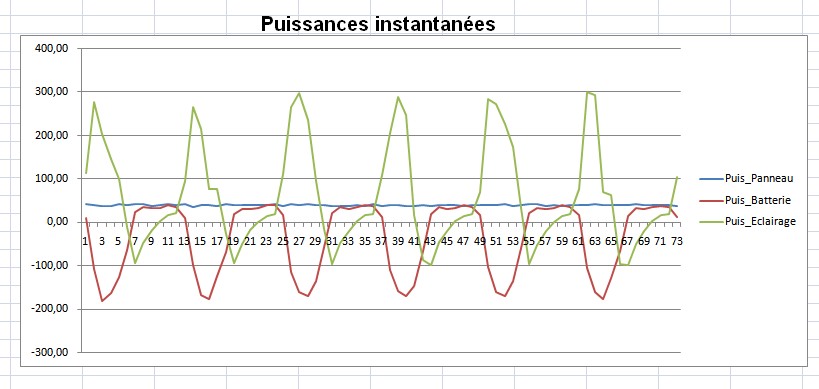 Activité pratique n°3
Restitution
Structuration des connaissances
Activité de lancement
Evaluation formative
3ème partie : Mesures avec éclairage en marche
Interprétation des courbes  notion de puissances qui fluctue à chaque instant.
Calcul des transferts d’énergie (intégration numérique) sur un temps donné et bilan énergétique.
plan TP
Séquence
Séance 5
Evaluation
sommative
SEQ
BILAN  énergétique
Activité pratique  n°3 : installation photovoltaïque distante
Activité
pratique n°2
Activité pratique n°1
4ème partie : Mesures sur un cycle de 24 heures
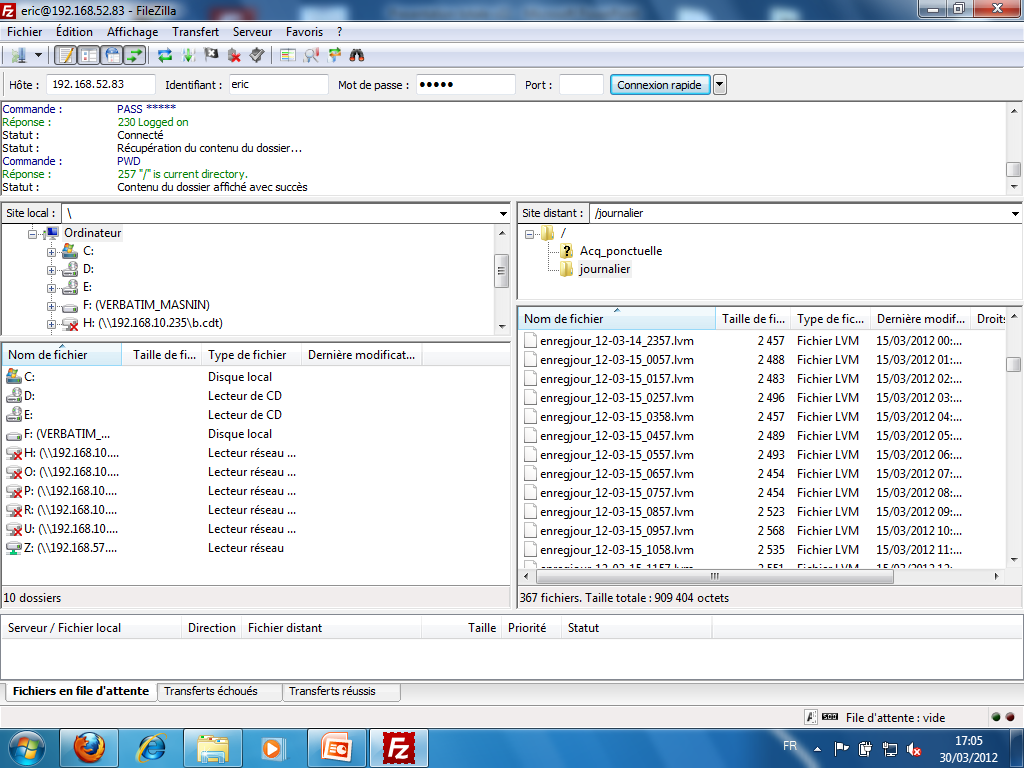 Activité pratique n°3
Les mesures sont stockées toutes les minutes dans des fichiers d’une durée heure
Restitution
Structuration des connaissances
Activité de lancement
Evaluation formative
Séquence
Séance 5
Evaluation
sommative
SEQ
BILAN  énergétique
Activité pratique  n°3 : installation photovoltaïque distante
Activité
pratique n°2
Activité pratique n°1
Reconstitution d’un cycle de 24 heures à partir des fichiers
Affichage et interprétation des courbes.
Activité pratique n°3
Restitution
Structuration des connaissances
Activité de lancement
Tracé de courbes de puissances sur 24h  :  14 Mars 11h00 => 15Mars 11h 00
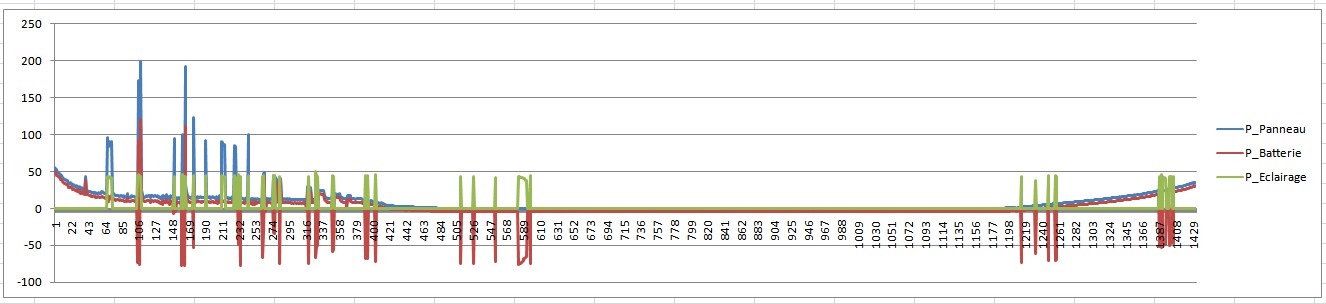 Evaluation formative
4ème partie : Mesures sur un cycle de 24 heures
Comportement du système.
Bilan énergétique sur 24h et conclusion.
Séquence
Séance 5
Evaluation
sommative
SEQ
BILAN  énergétique
Activité pratique  n°3 : installation photovoltaïque distante
Activité
pratique n°2
Activité pratique n°1
Extrait des courbes de puissances sur 24h  :  
14 Mars 05h00 => 11h00
Activité pratique n°3
Restitution
Structuration des connaissances
Activité de lancement
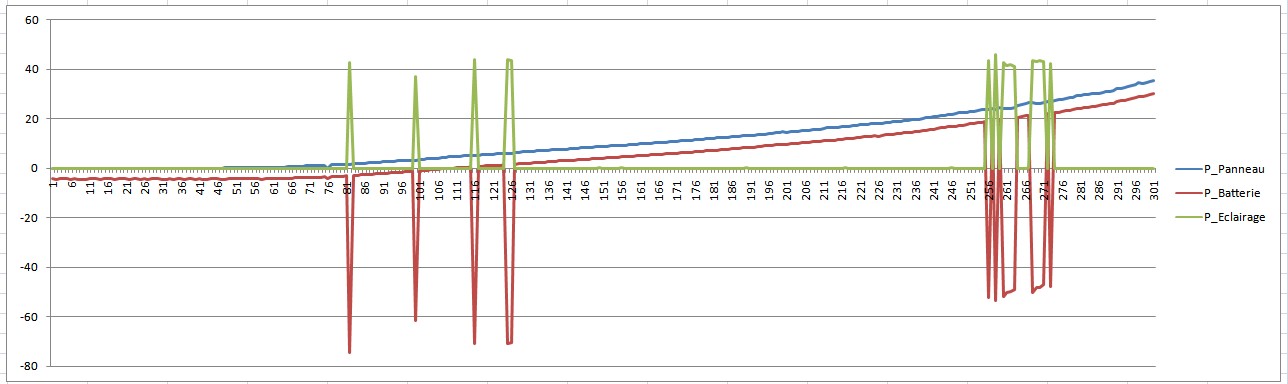 Evaluation formative
4ème partie : Mesures sur un cycle de 24 heures
5h00
11h00
Batterie qui se recharge
Comportement du système.
Retour séquence
Séquence
Séance 6
Evaluation
sommative
SEQ
Activité
pratique n°2
Restitution du travail de chaque groupe :
Chaque groupe restitue son travail  concernant l’une des trois activités menées, et conclut devant le reste de la classe.
Il s’agit d’une restitution orale avec support numérique de type diaporama.
Activité pratique n°1
Activité pratique n°3
Restitution
Structuration des connaissances
Activité de lancement
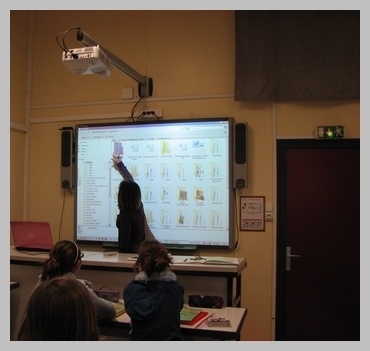 Evaluation formative
Retour séquence
Séquence
Séance 7
Evaluation
sommative
SEQ
Activité
pratique n°2
Activité pratique n°1
Structuration des connaissances

La phase de structuration des savoirs  sera réalisée en réinvestissant les résultats collectés lors des synthèses.

Cette fiche correspond aux connaissances visées.
Activité pratique n°3
Restitution
Structuration des connaissances
Activité de lancement
Evaluation formative
Retour séquence
SEQ
Perspectives
De nombreuses pistes à exploiter :
Améliorer l’instrumentation : problèmes de perturbations (environnement)
Optimisation de la chaine d’énergie => MPPT : coût, rentabilité,…
Mesure de luminosité et panneau orientable : faisabilité, coût, gain de performances,…
Mesure de température permettant une comparaison rigoureuse entre modèle/réel
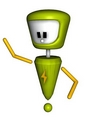 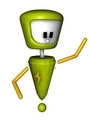 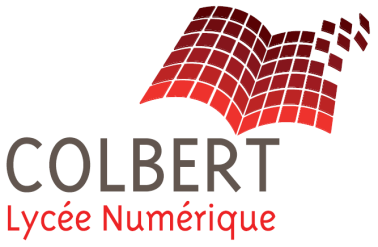 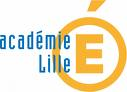 SEQ
Conclusion
L’exploitation d’un support à distance permet :
de faire fonctionner un système dans des conditions réelles
la mutualisation des supports au sein des lycées
l’accès à des supports hors lycée
la souplesse d’utilisation sans se cantonner aux ‘horaires lycée’
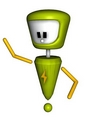 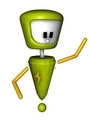 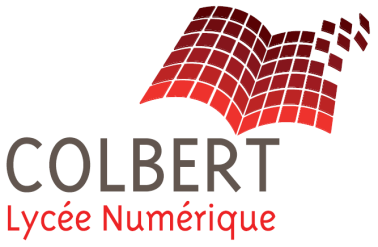 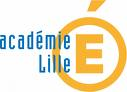 SEQ
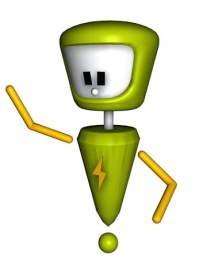 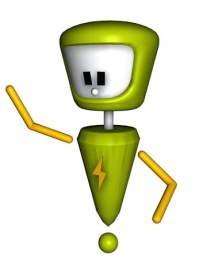 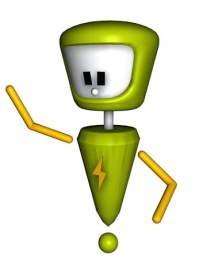 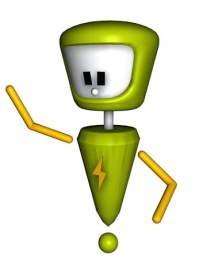 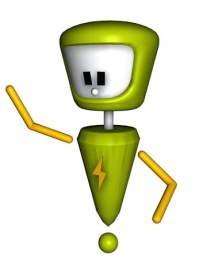 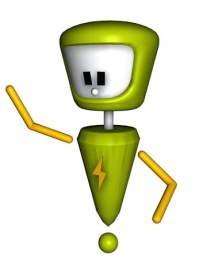 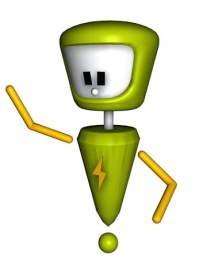 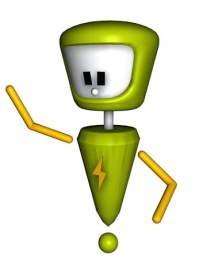 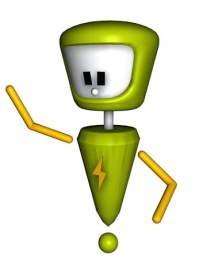 Séminaire baccalauréat STI2D
  
Construire une activité sur un support à distance instrumenté
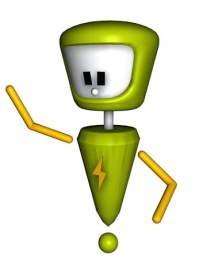 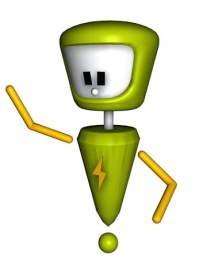 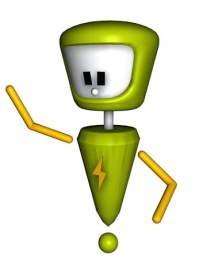 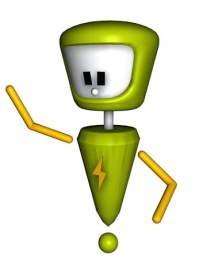 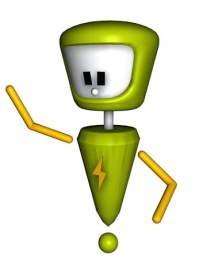 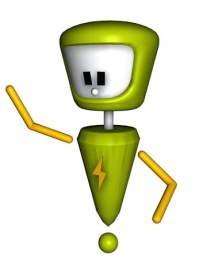 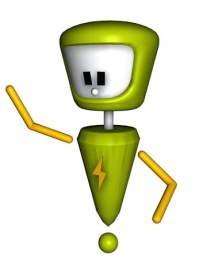 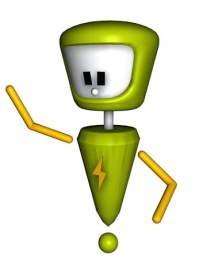 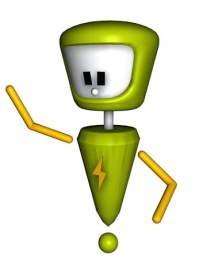 Merci de votre attention
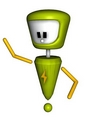 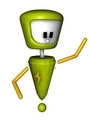 Lille, le 4 avril 2012
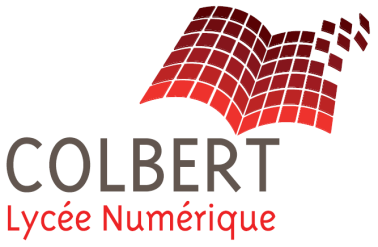 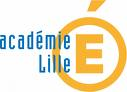